CENG2400Tutorial 1
Keil IDE
CENG2400 tutorial 1 v.7a
1
Keil
Include C compilers
Assemblers


(uVision5)  Integrated Development Environment (IDE)
For ARM series
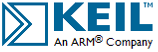 CENG2400 tutorial 1 v.7a
2
[Speaker Notes: ~eclipse]
uVision5 IDE
Installed on all the PCs in SHB102

How to install in your own PC?
Download MDK524A.exe
https://www.keil.com/demo/eval/arm.htm
Download legacy support for ARM7
http://www2.keil.com/mdk5/legacy
CENG2400 tutorial 1 v.7a
3
Open uVision5 IDE
Find this Shortcut from the desktop
Double click to open it
If you cannot find it
Go to “Start”  “All Programs”  “Keil uVision5”
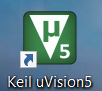 CENG2400 tutorial 1 v.7a
4
Open uVision5 IDE
You will see something like this
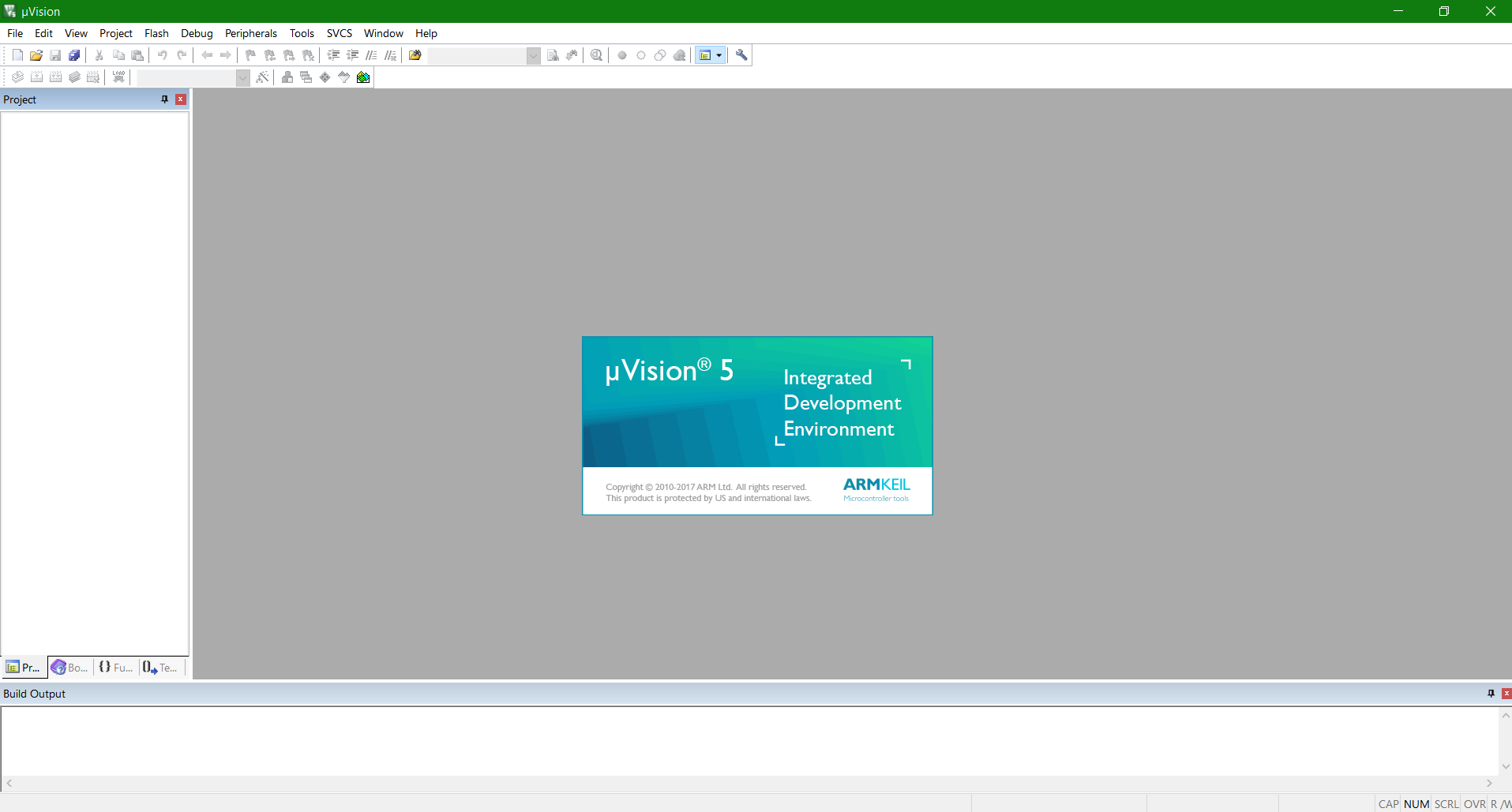 CENG2400 tutorial 1 v.7a
5
Project Setup
CENG2400 tutorial 1 v.7a
6
Create a new project
Select Project  New uVision Project
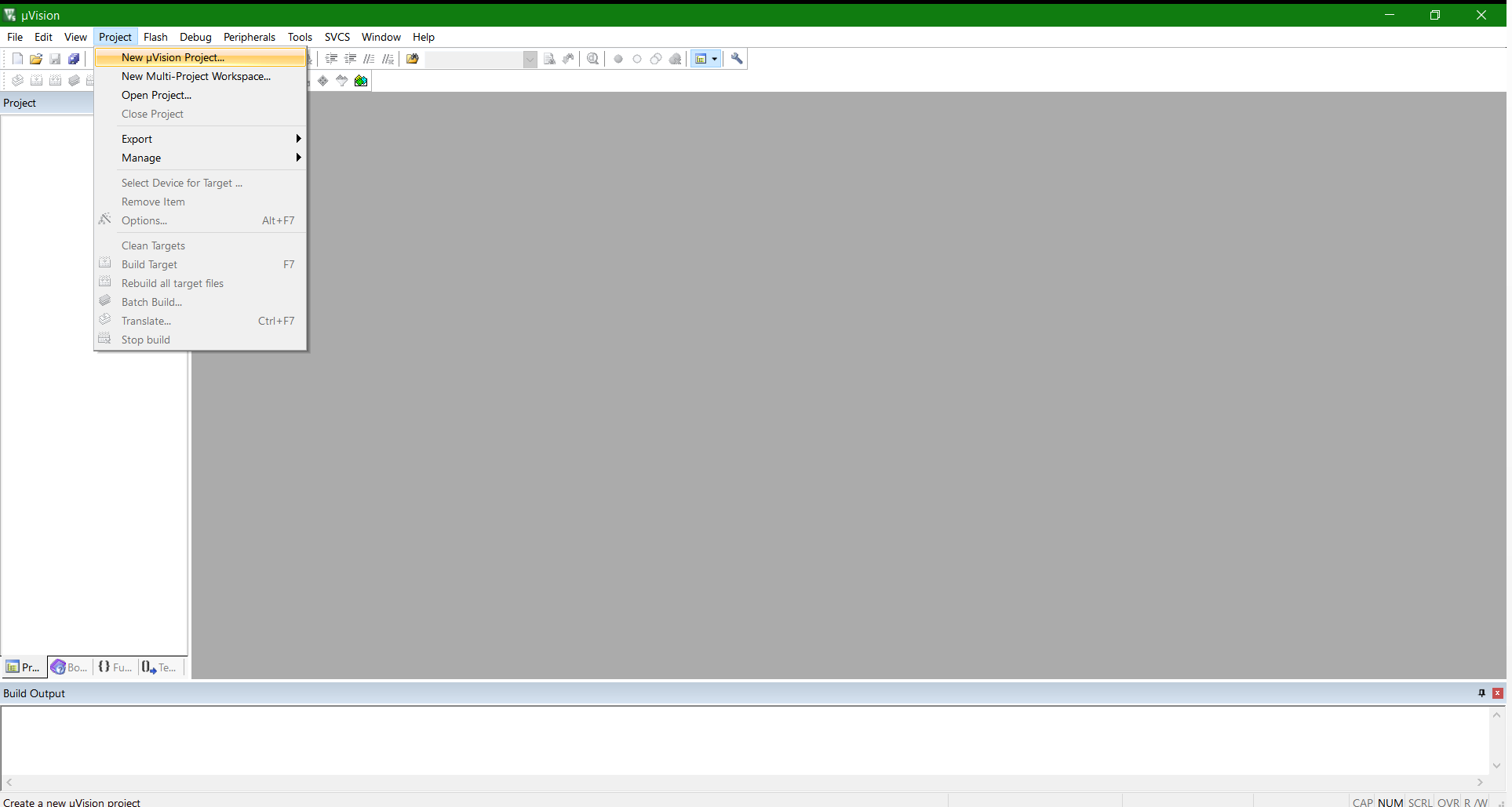 CENG2400 tutorial 1 v.7a
7
Project working directory
In the Pop up Window
Type the project name and select the working directory
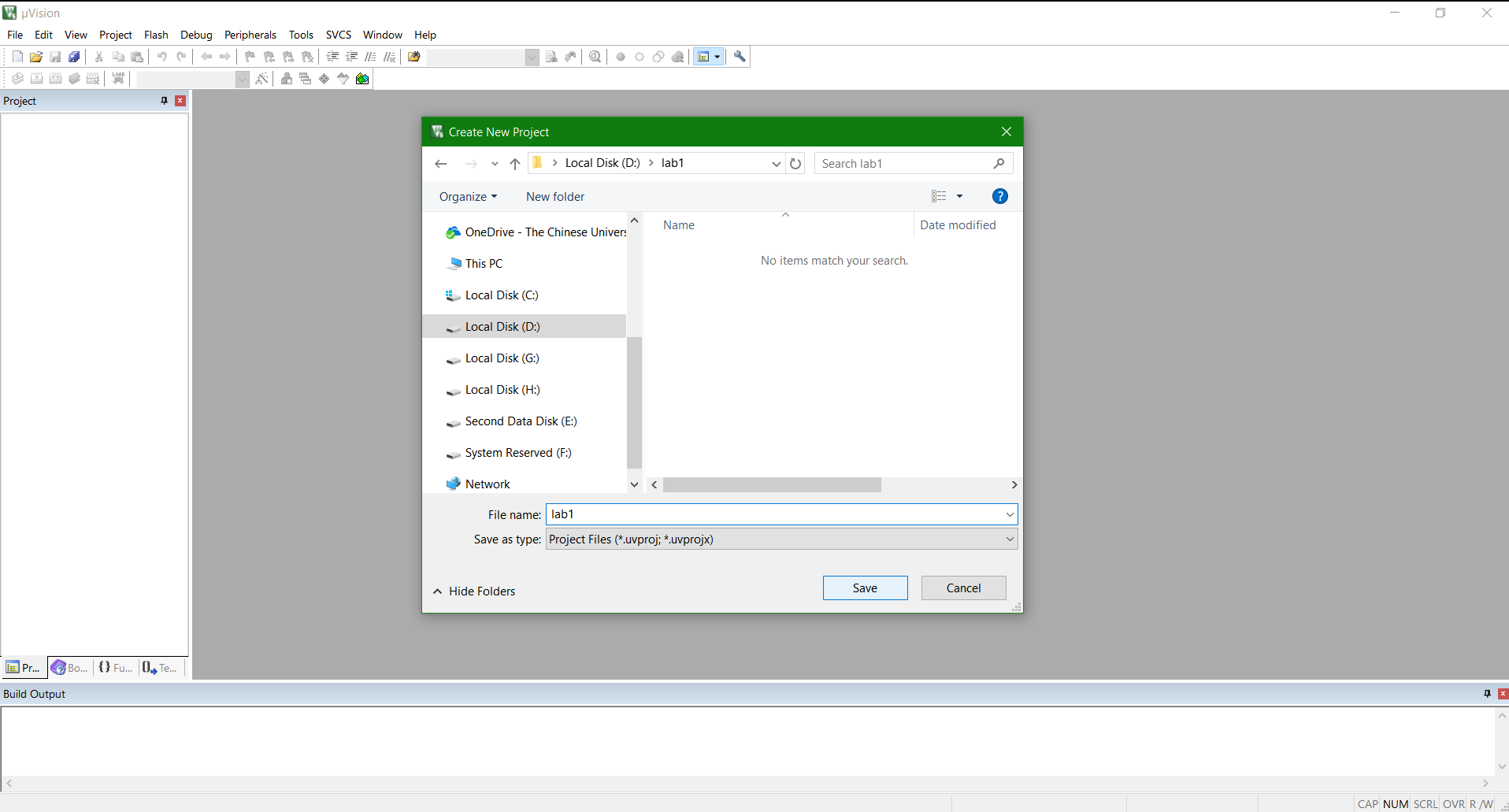 Project Name
CENG2400 tutorial 1 v.7a
8
Choose the device
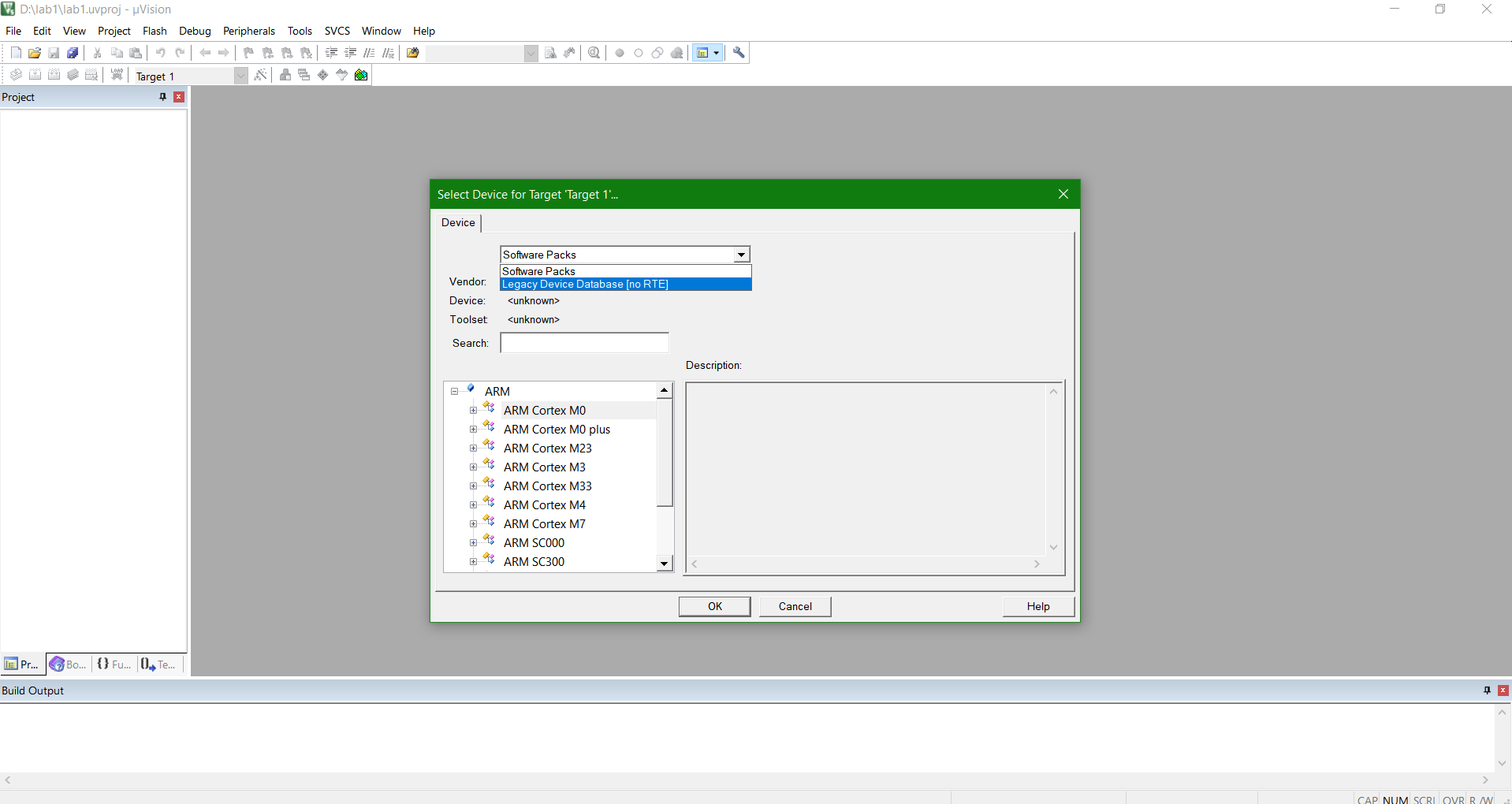 1. Select Legacy Device Database
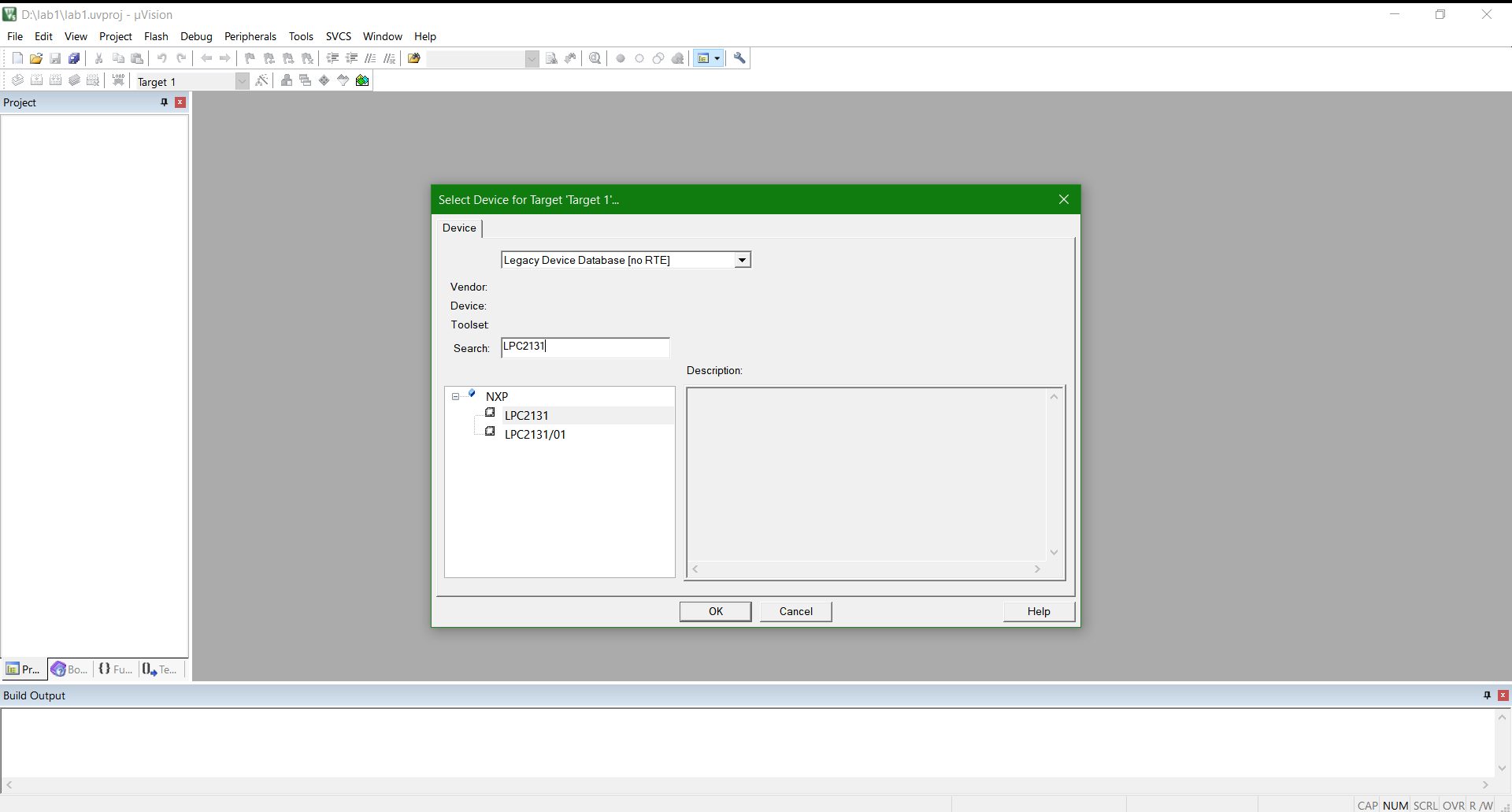 2. Search LPC2131
3. Select NXP, LPC2131
CENG2400 tutorial 1 v.7a
9
4. Click “OK”
Create the startup file
Click “Yes”
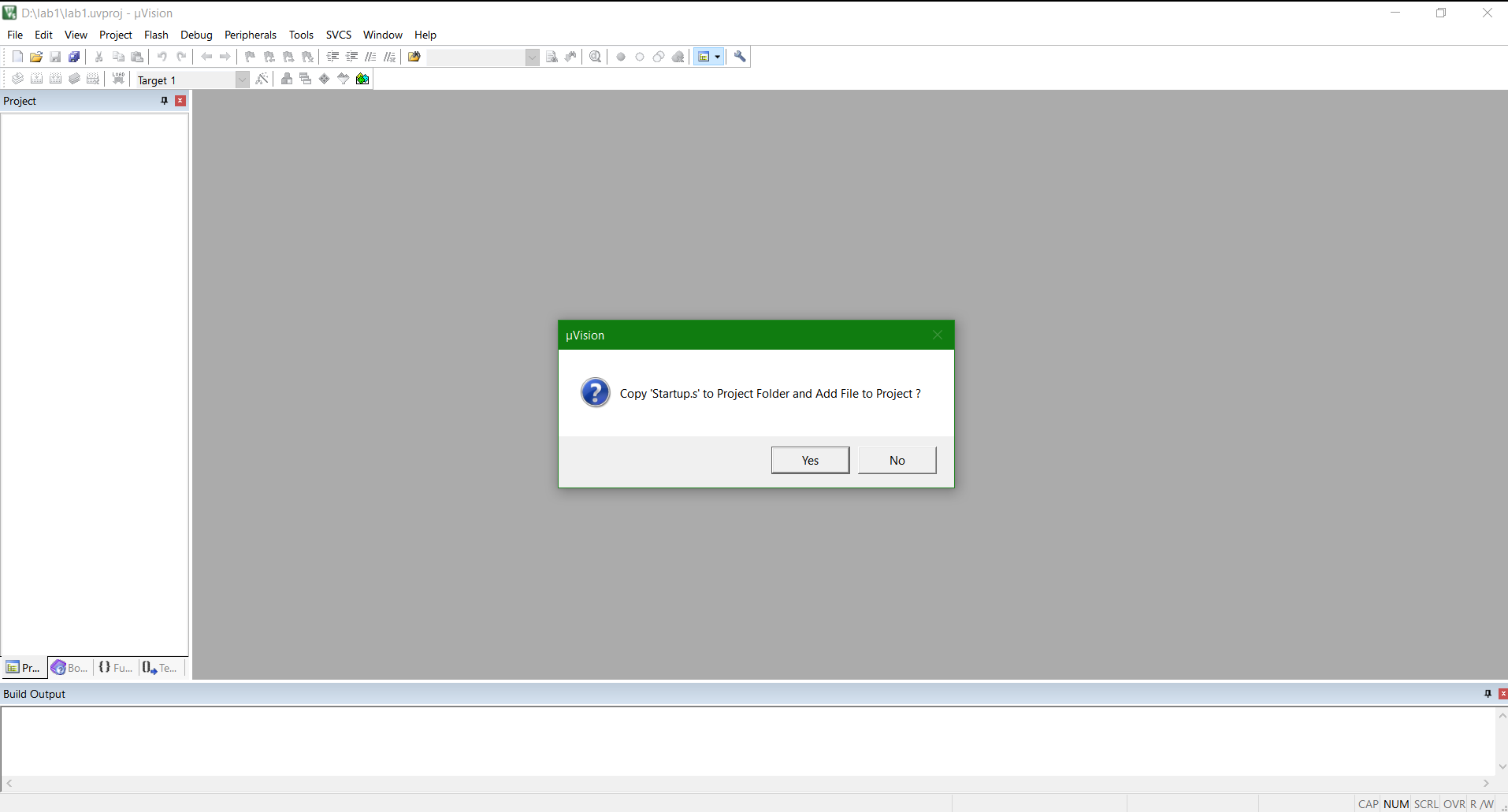 CENG2400 tutorial 1 v.7a
10
Modify the Startup.s file
Open “Startup.s”
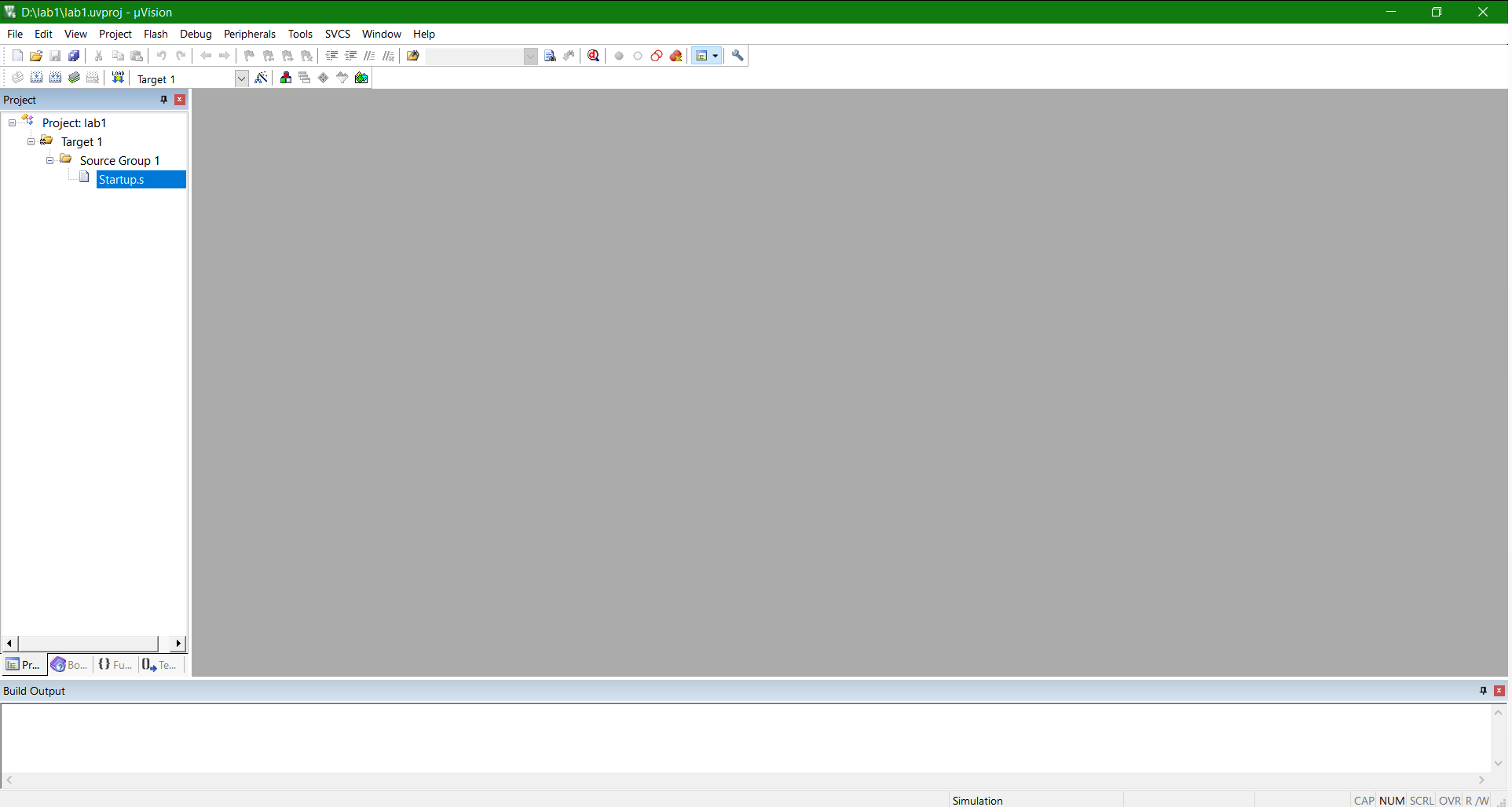 CENG2400 tutorial 1 v.7a
11
Modify the Startup.s file
Comment out the line 430
 “;” consider as comment
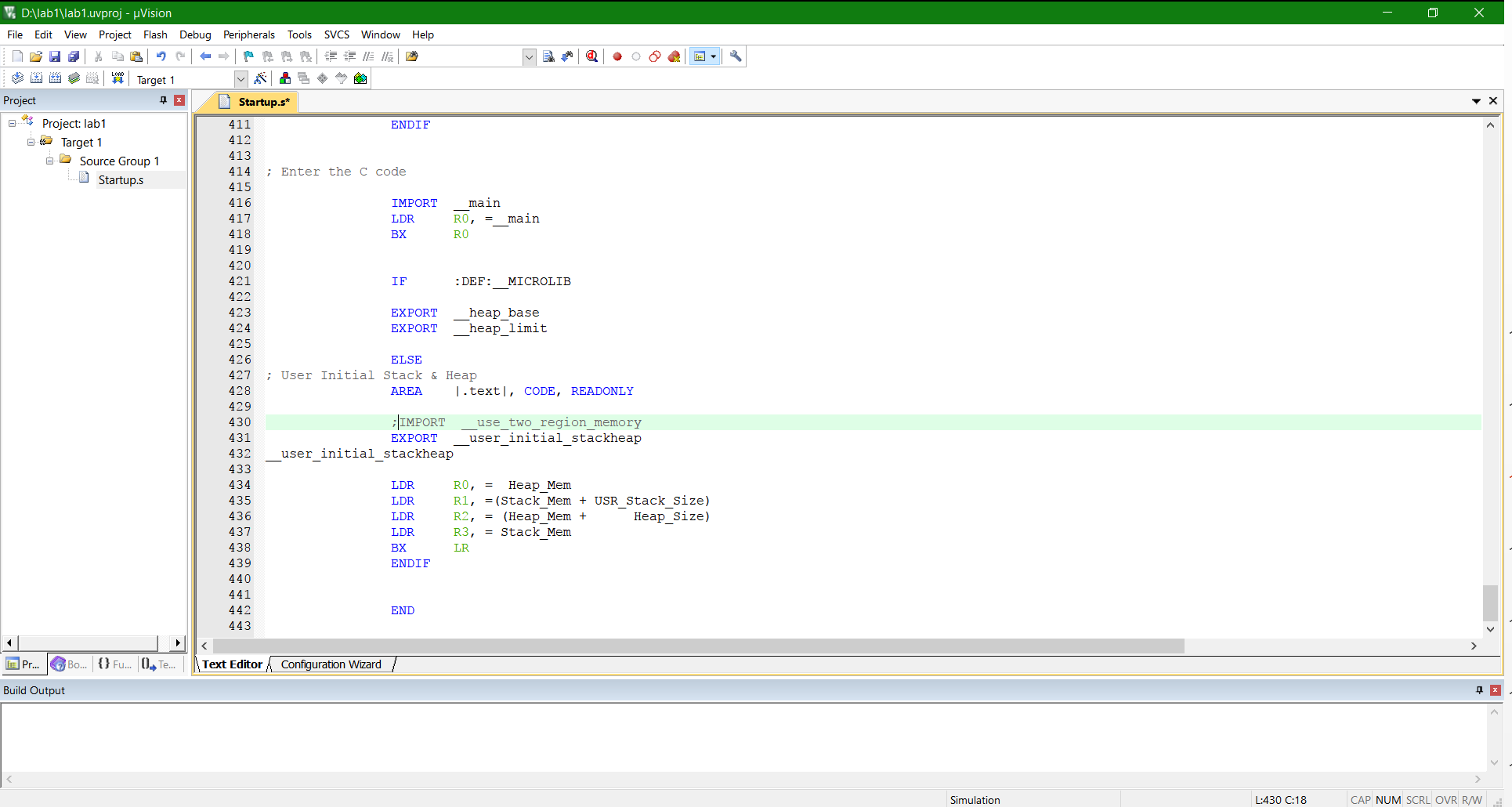 CENG2400 tutorial 1 v.7a
12
Option
Right click “Target 1”in the project menu
Choose “Option for Target ‘Target 1’”
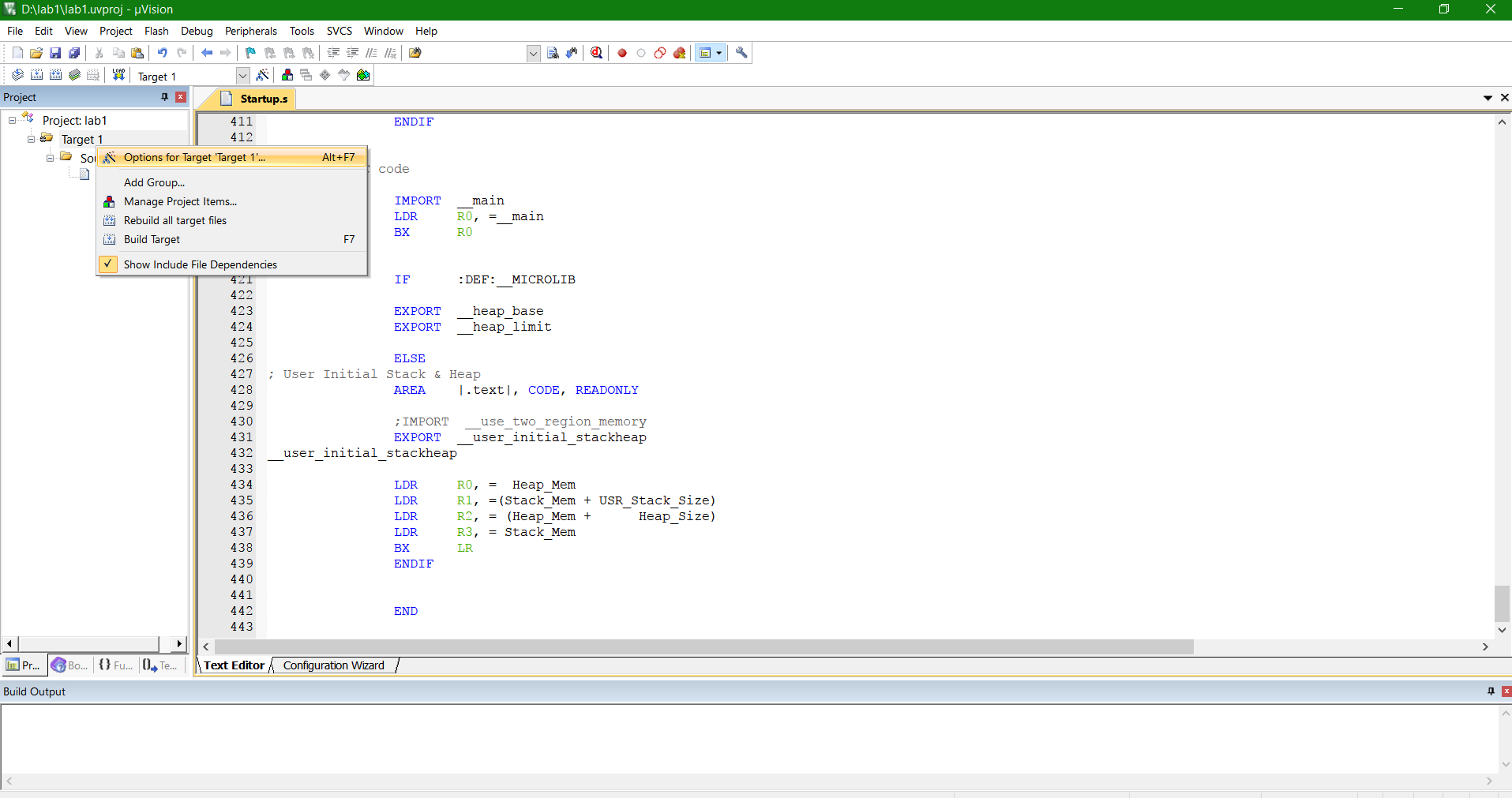 CENG2400 tutorial 1 v.7a
13
Option
Go to “Linker” Tab
Tick “Use Memory Layout from Target Dialog”
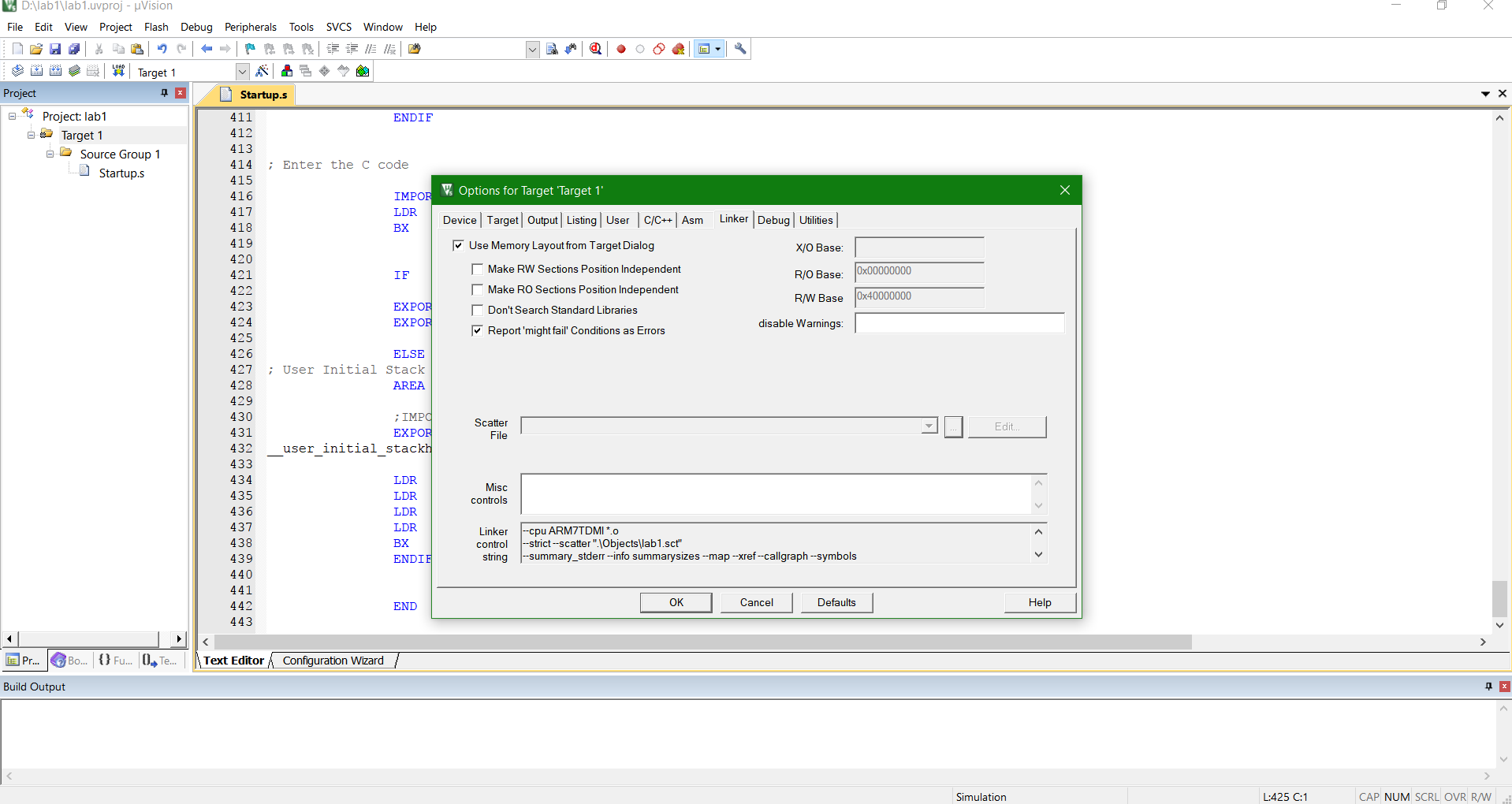 CENG2400 tutorial 1 v.7a
14
Program file
CENG2400 tutorial 1 v.7a
15
Create a new source code file
Click “File”  “New”
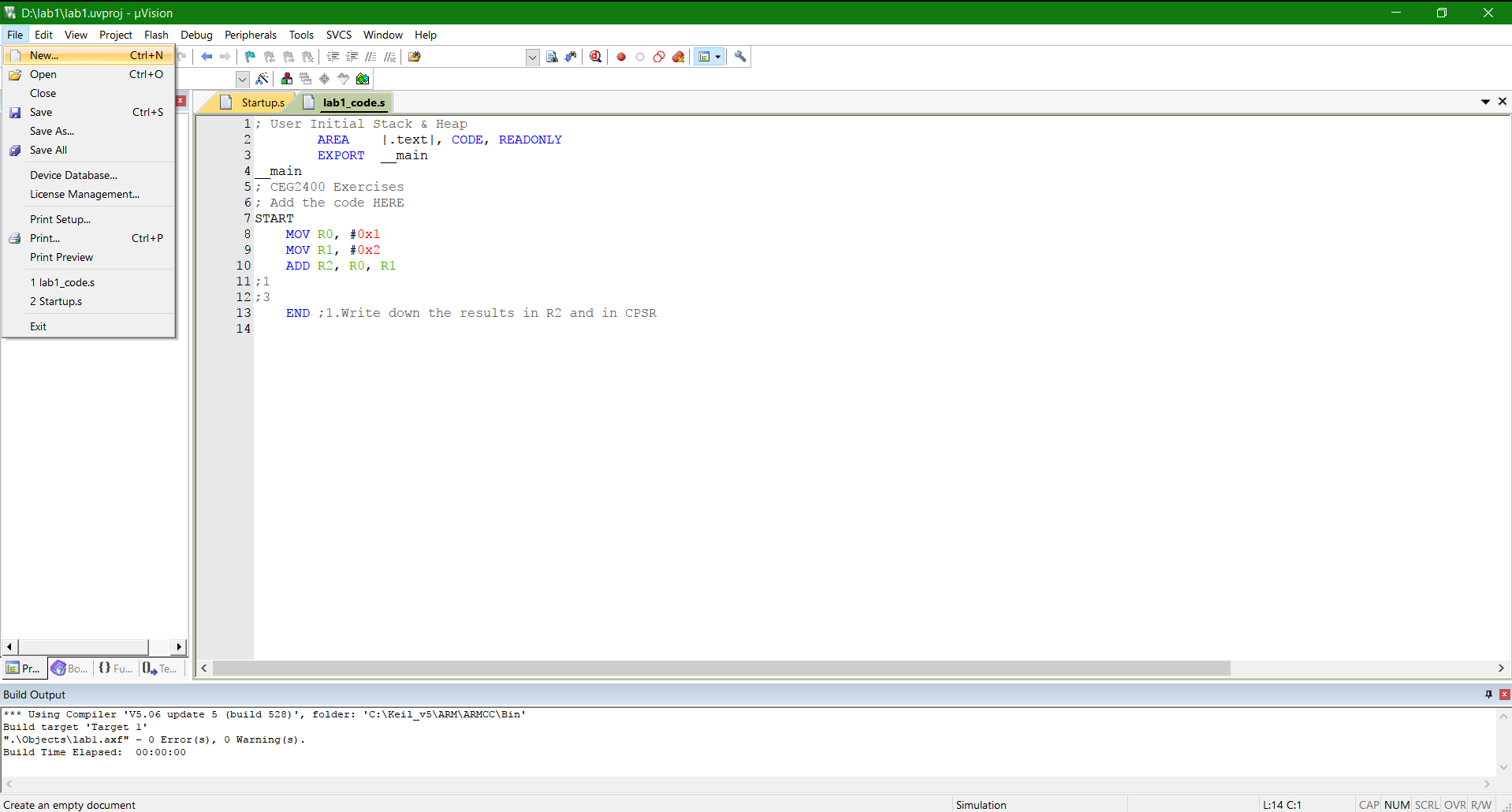 CENG2400 tutorial 1 v.7a
16
Create a new source code file
Enter the file name and click “save”
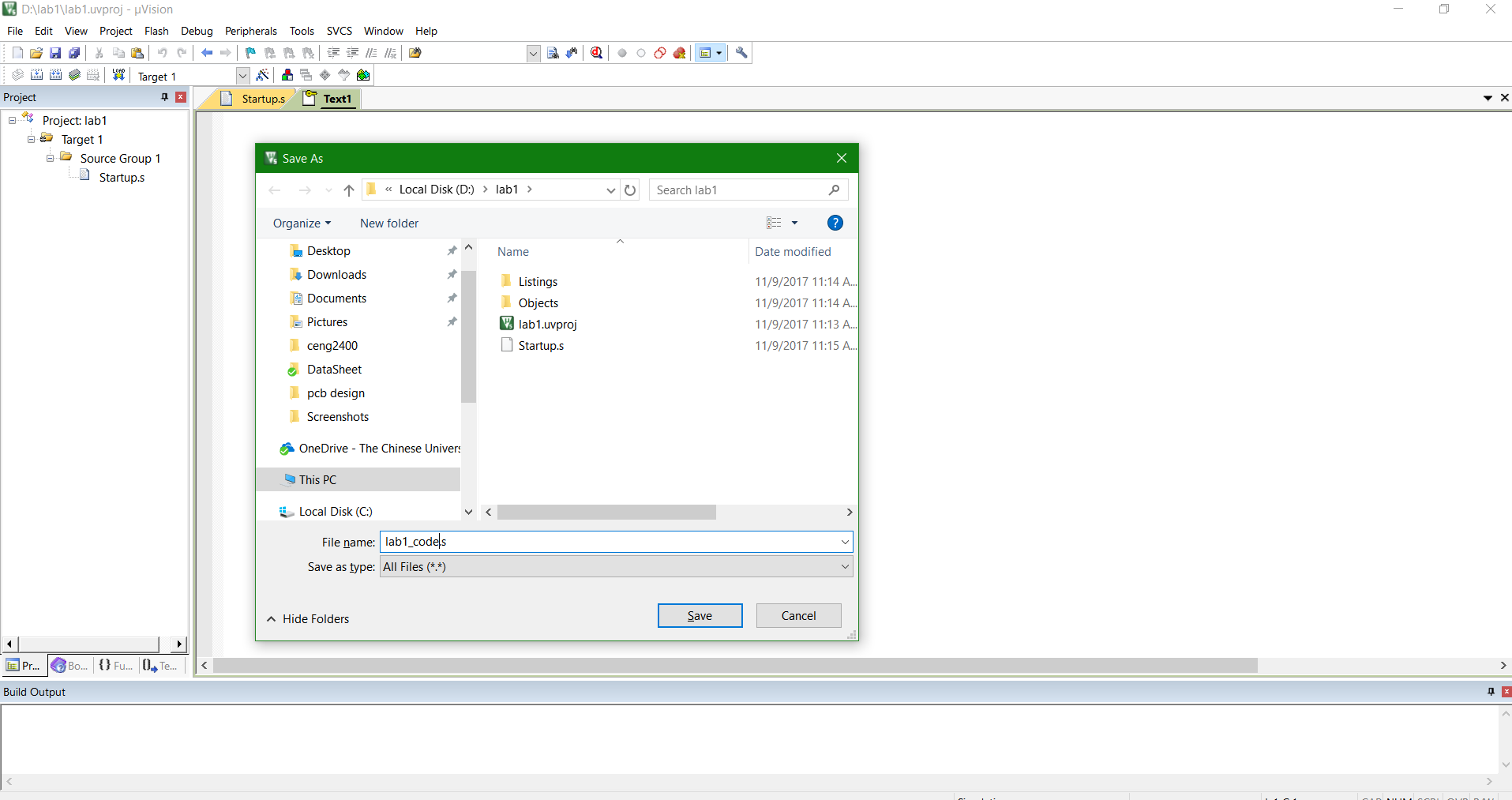 1. File Name
CENG2400 tutorial 1 v.7a
17
2. Click “Save”
[Speaker Notes: .s file  Assembly source code]
Add the source code to your project
Click “Project”  “Manage”  “Project Items…”
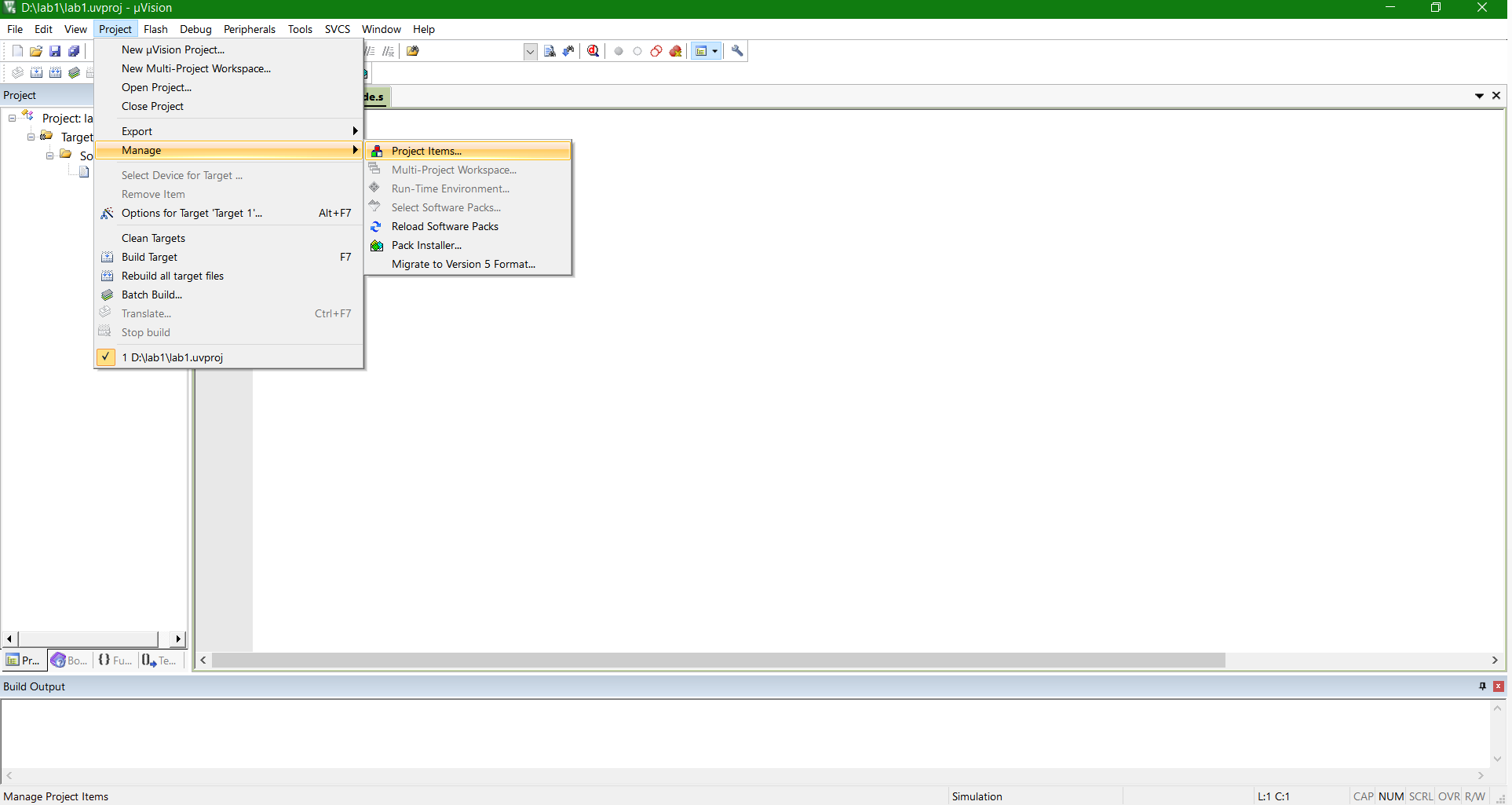 CENG2400 tutorial 1 v.7a
18
Add the source code to your project
Click “Add Files…”
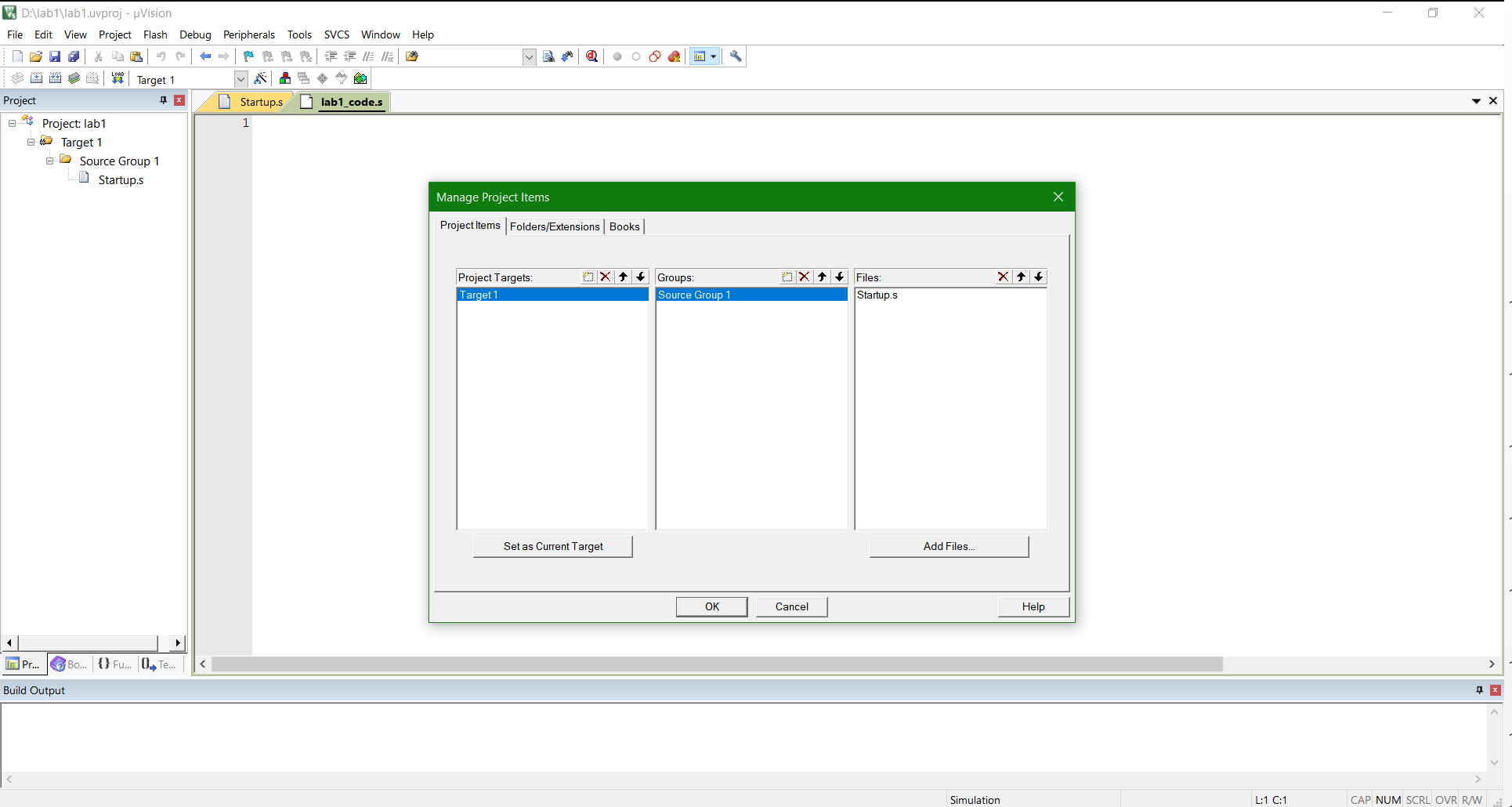 CENG2400 tutorial 1 v.7a
19
Add the source code to your project
Select the source code
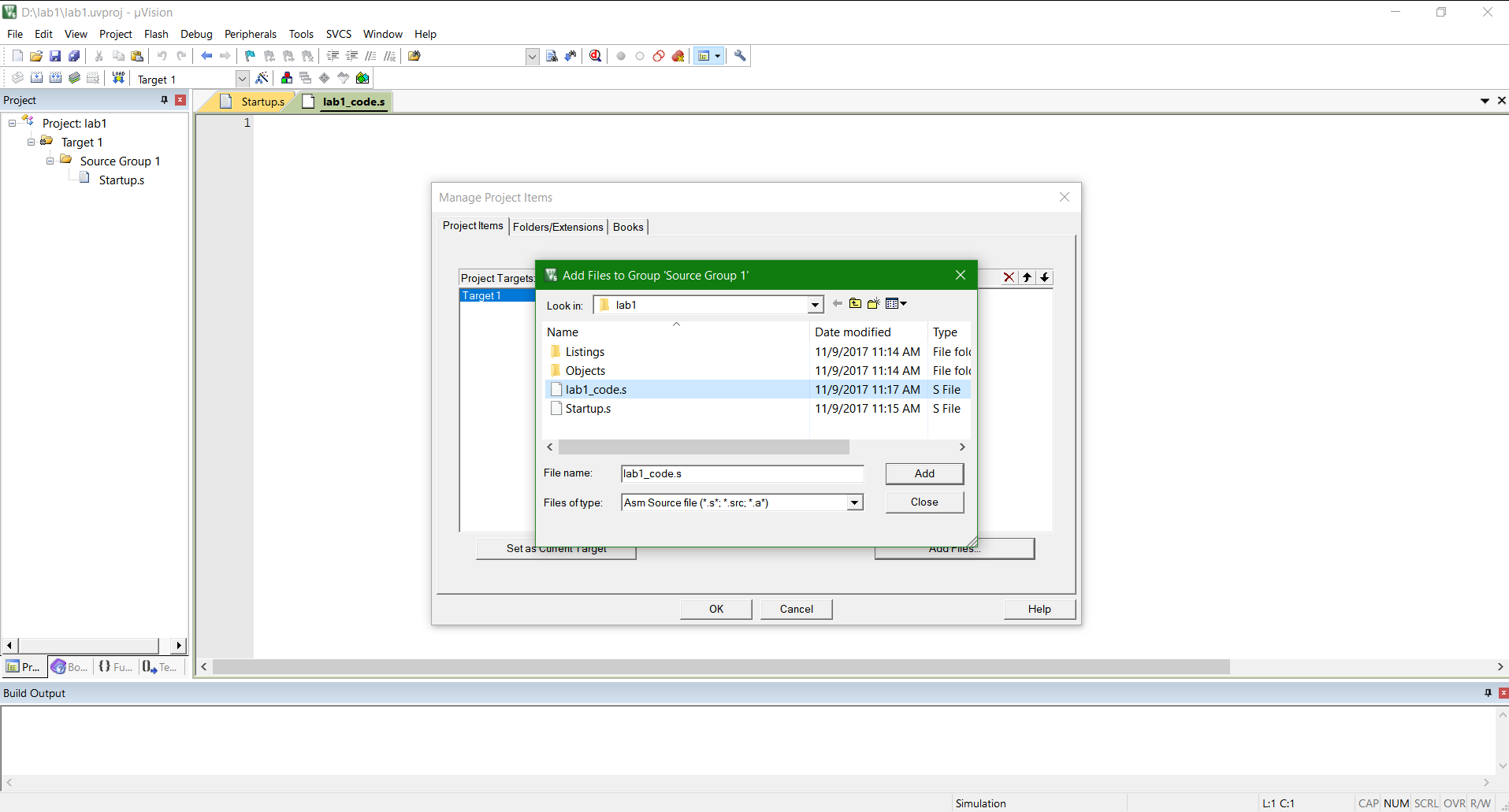 2. Select the source code
1. Select “.s” file type
CENG2400 tutorial 1 v.7a
20
Add the source code to your project
Click “OK” if the file is added to your Project
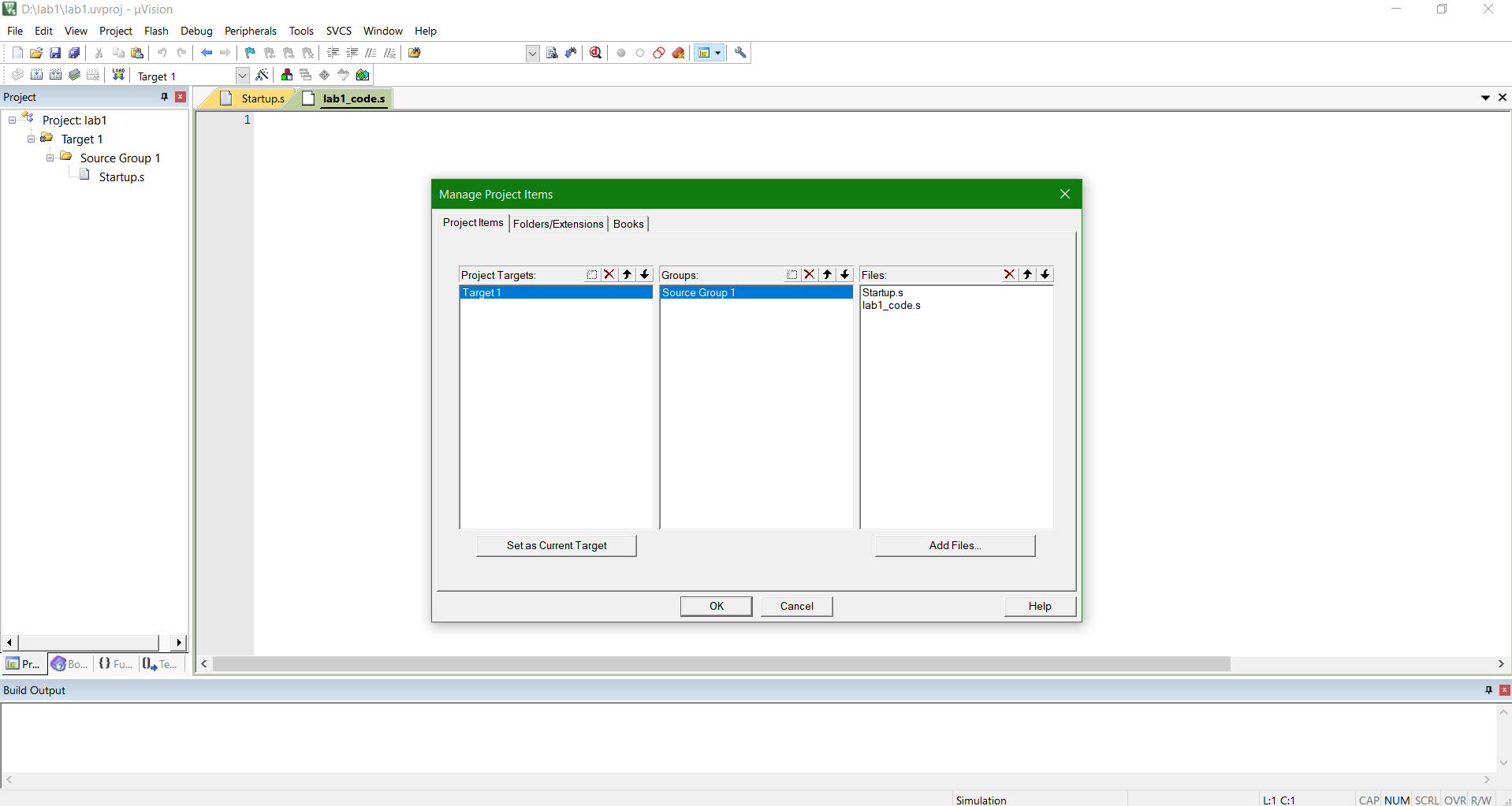 CENG2400 tutorial 1 v.7a
21
Program code
Write some code
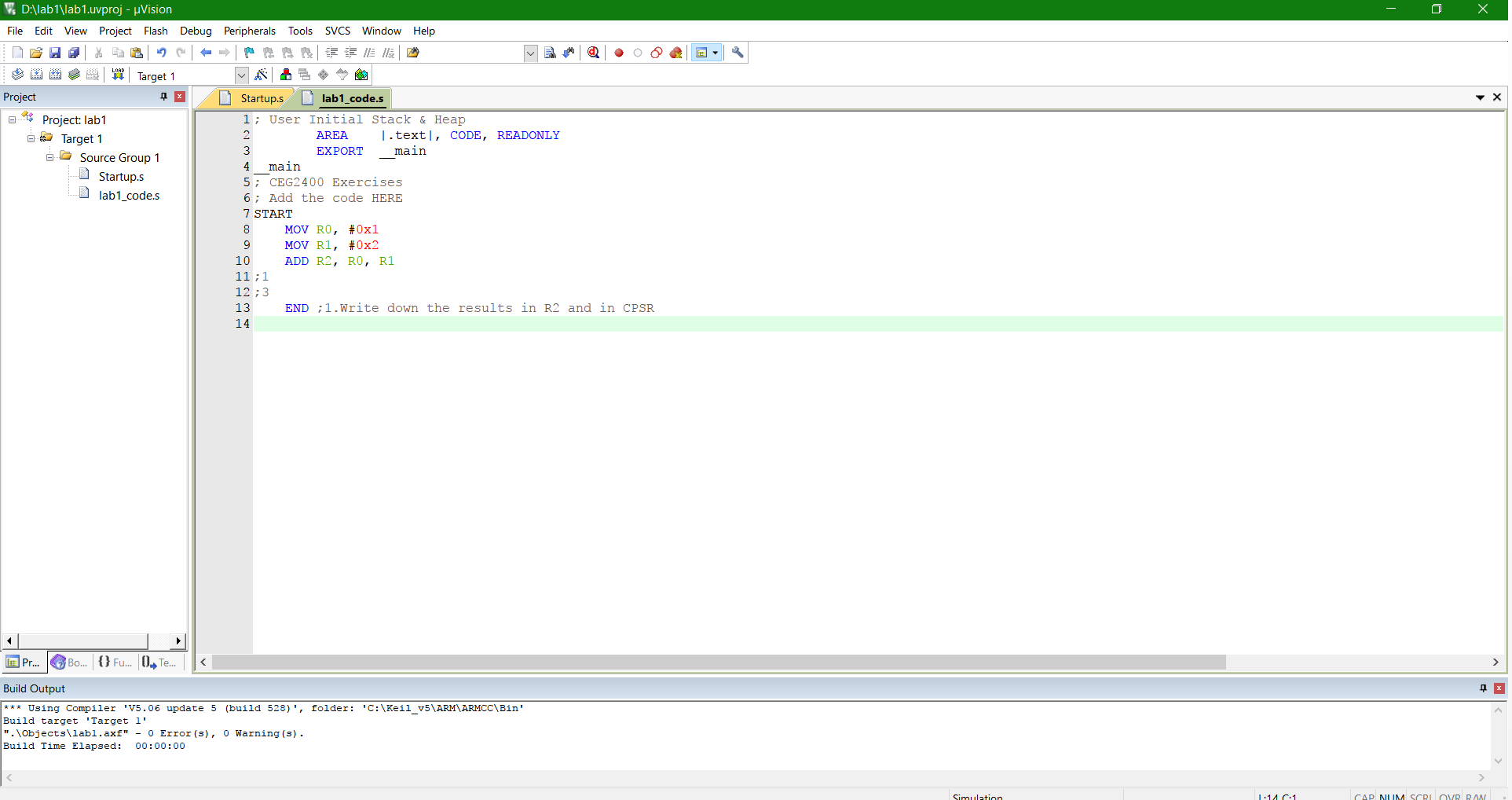 CENG2400 tutorial 1 v.7a
22
Build the Program
Press “F7” key on your keyboard 
Or click “Project”  “Build Target”
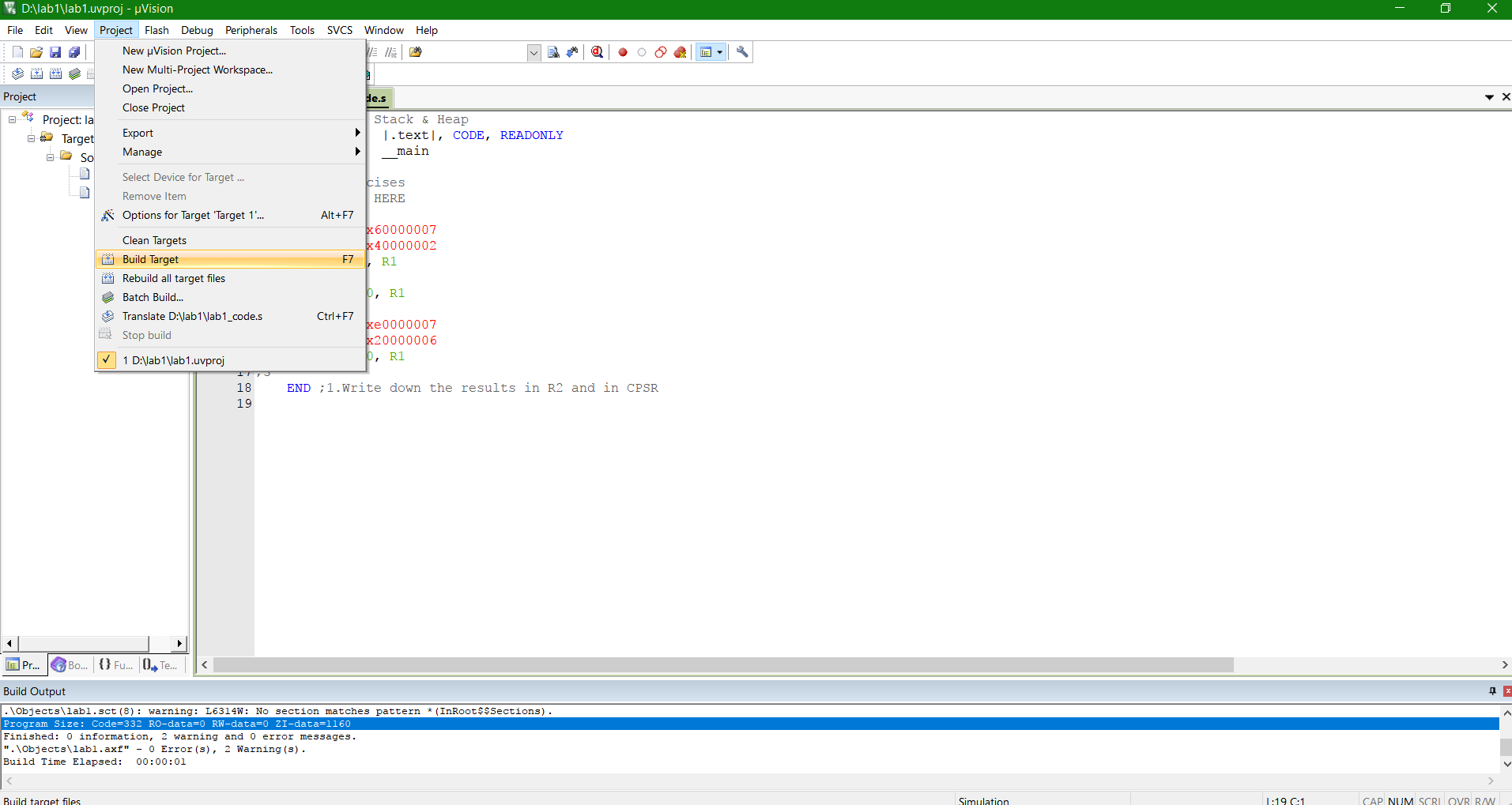 CENG2400 tutorial 1 v.7a
23
Build the Program
Success if no error
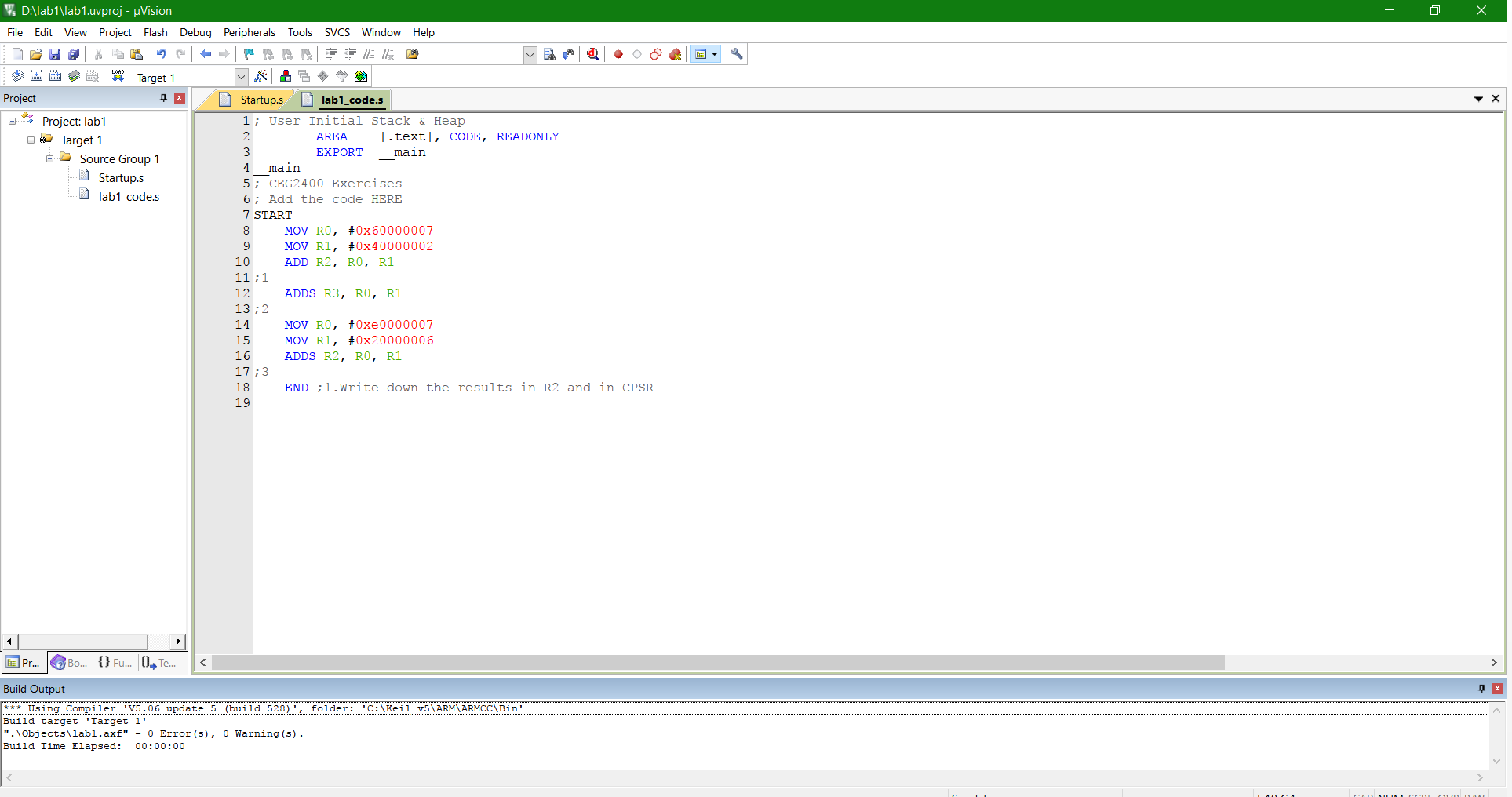 CENG2400 tutorial 1 v.7a
24
[Speaker Notes: You are now successfully compile the program and ready to run]
Using the Debug Mode
CENG2400 tutorial 1 v.7a
25
Debug Mode
Ctrl+F5, Run debug Mode
Or Click “Debug”  “Start/Stop Debug Session”
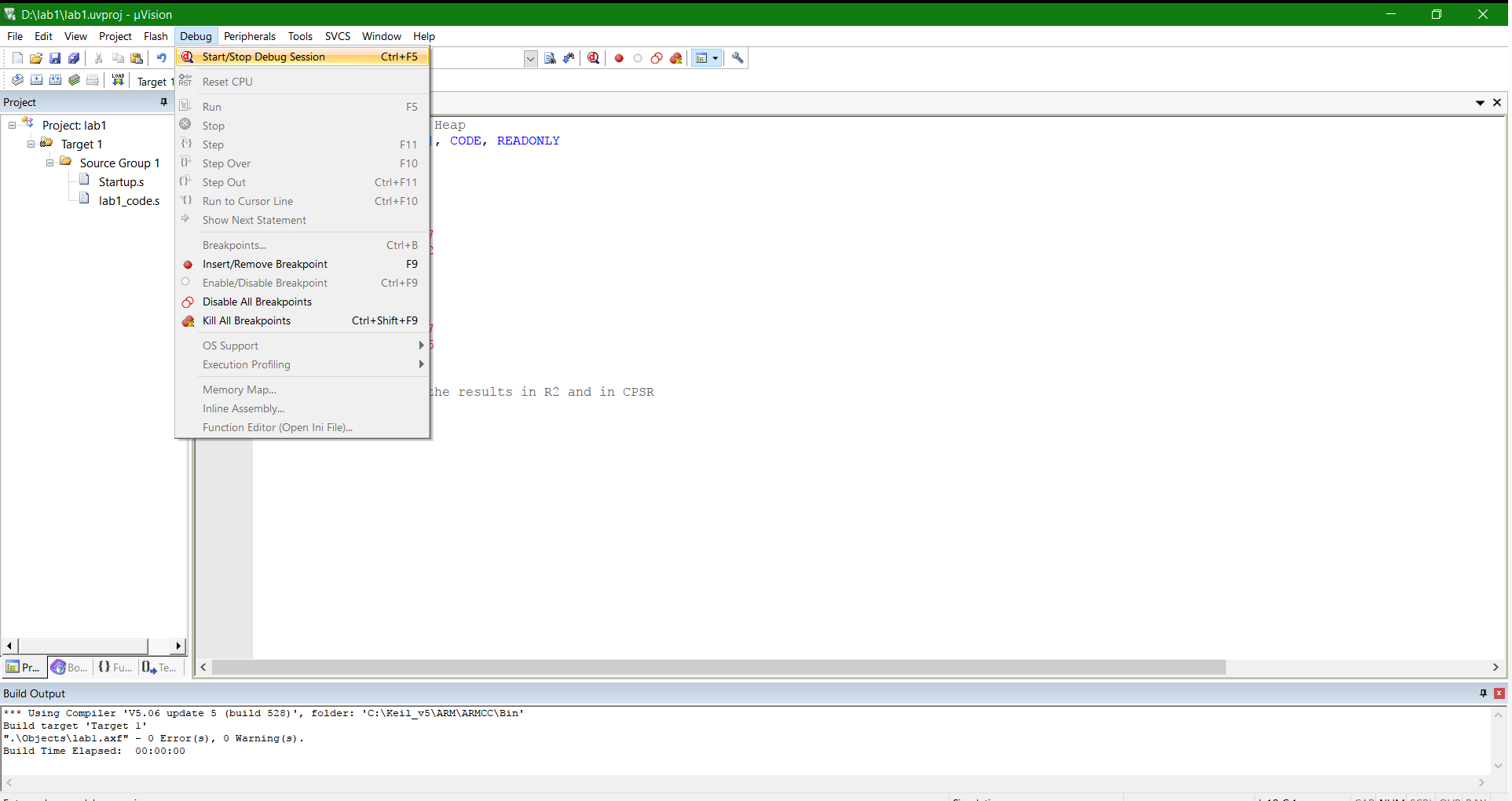 CENG2400 tutorial 1 v.7a
26
Debug Mode
Click “OK”
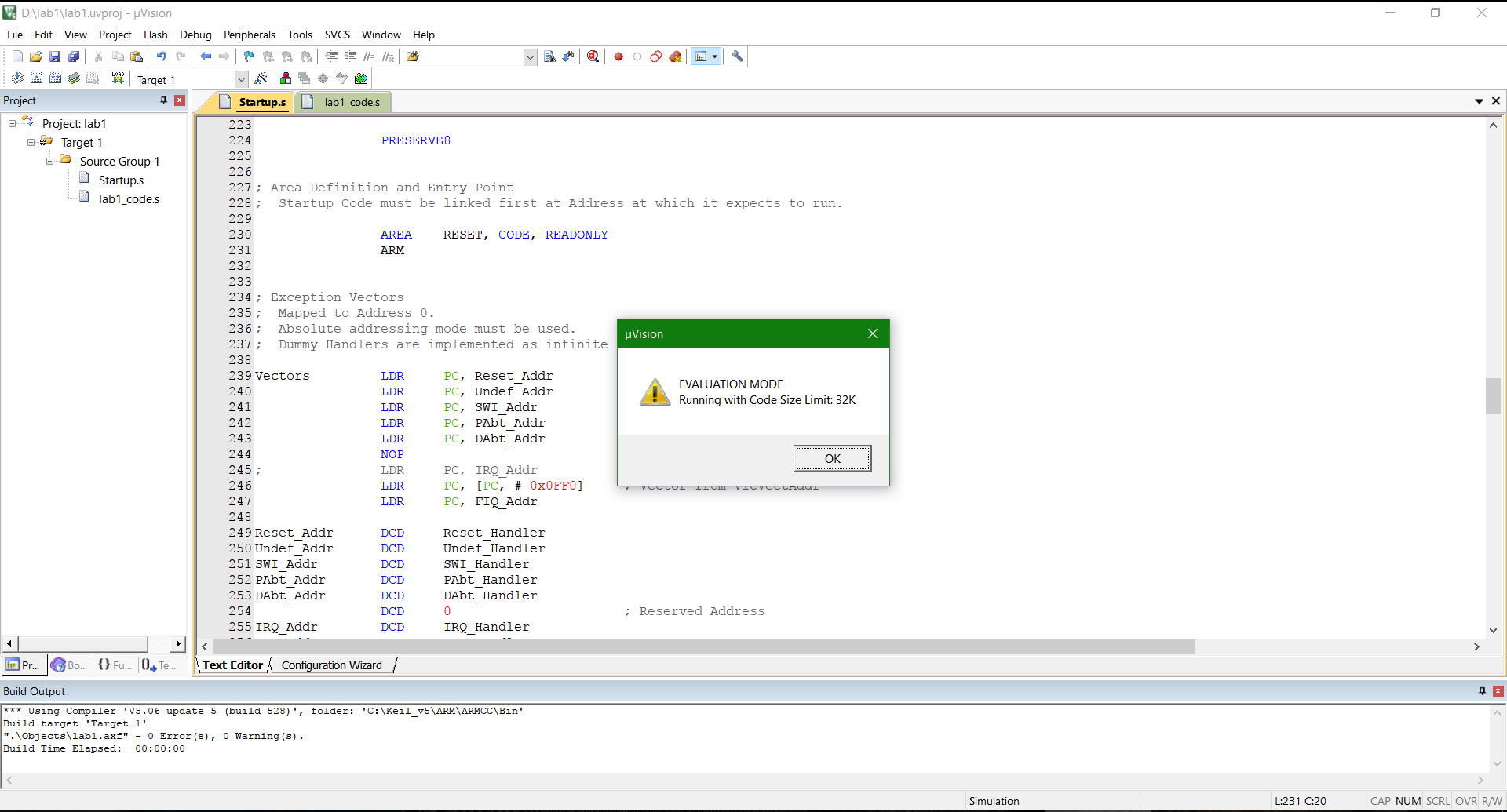 CENG2400 tutorial 1 v.7a
27
Debug your program
Test your code “line by line”
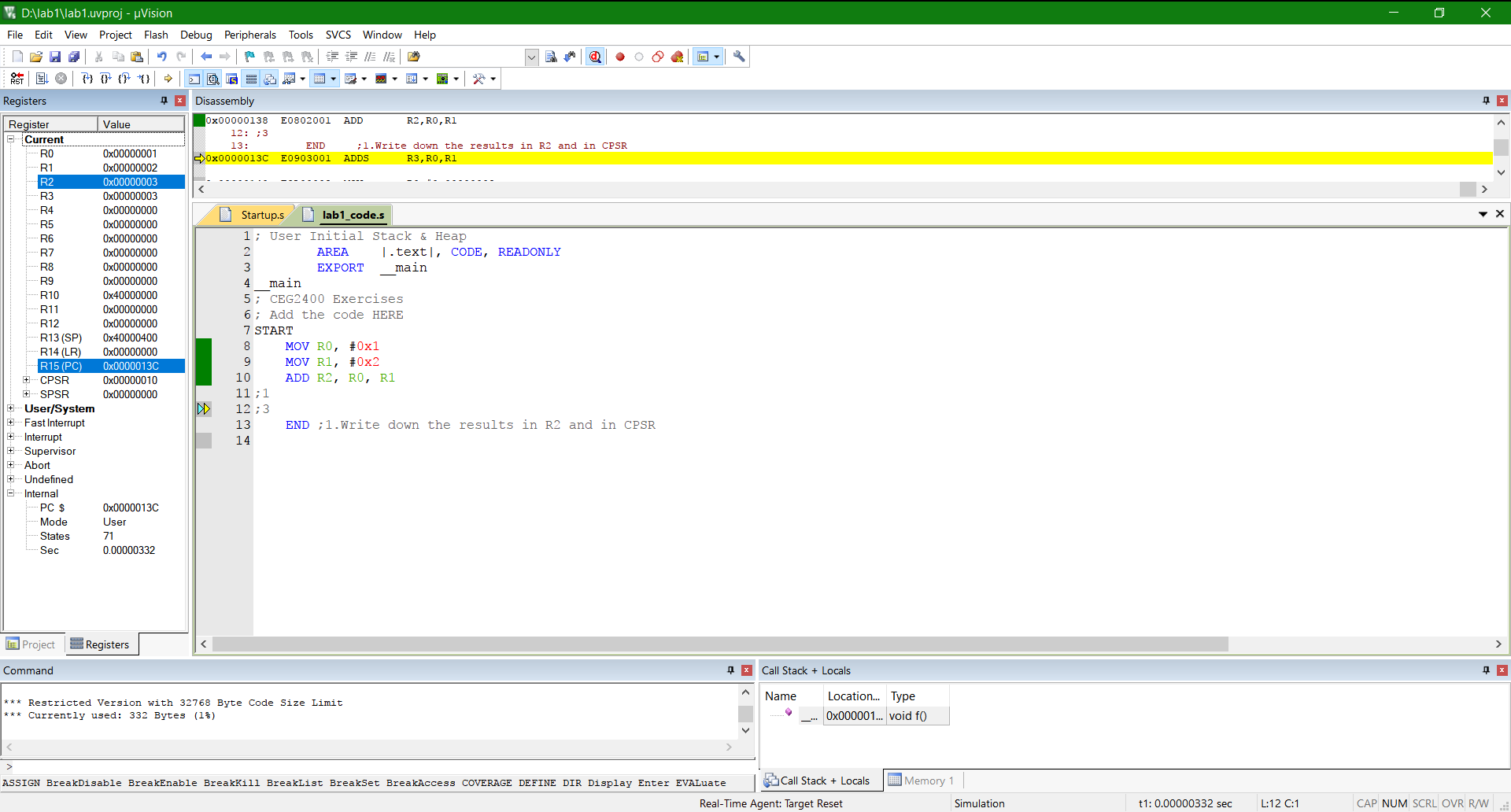 CENG2400 tutorial 1 v.7a
28
Debug your program
Select Any line you want to execute
Right Click and Click “Run to Cursor line”
Or Press “Ctrl+F10”
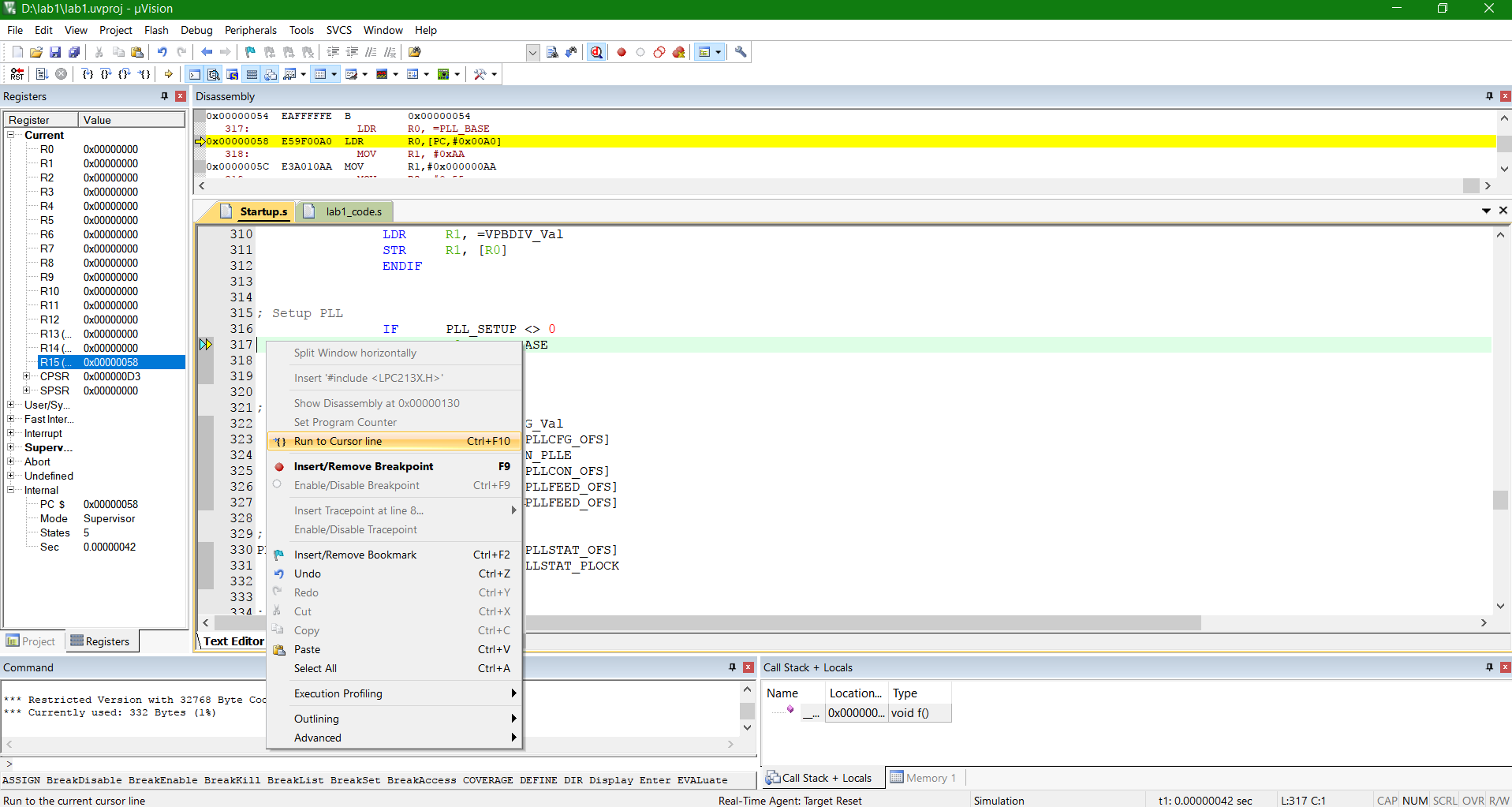 CENG2400 tutorial 1 v.7a
29
Debug your program
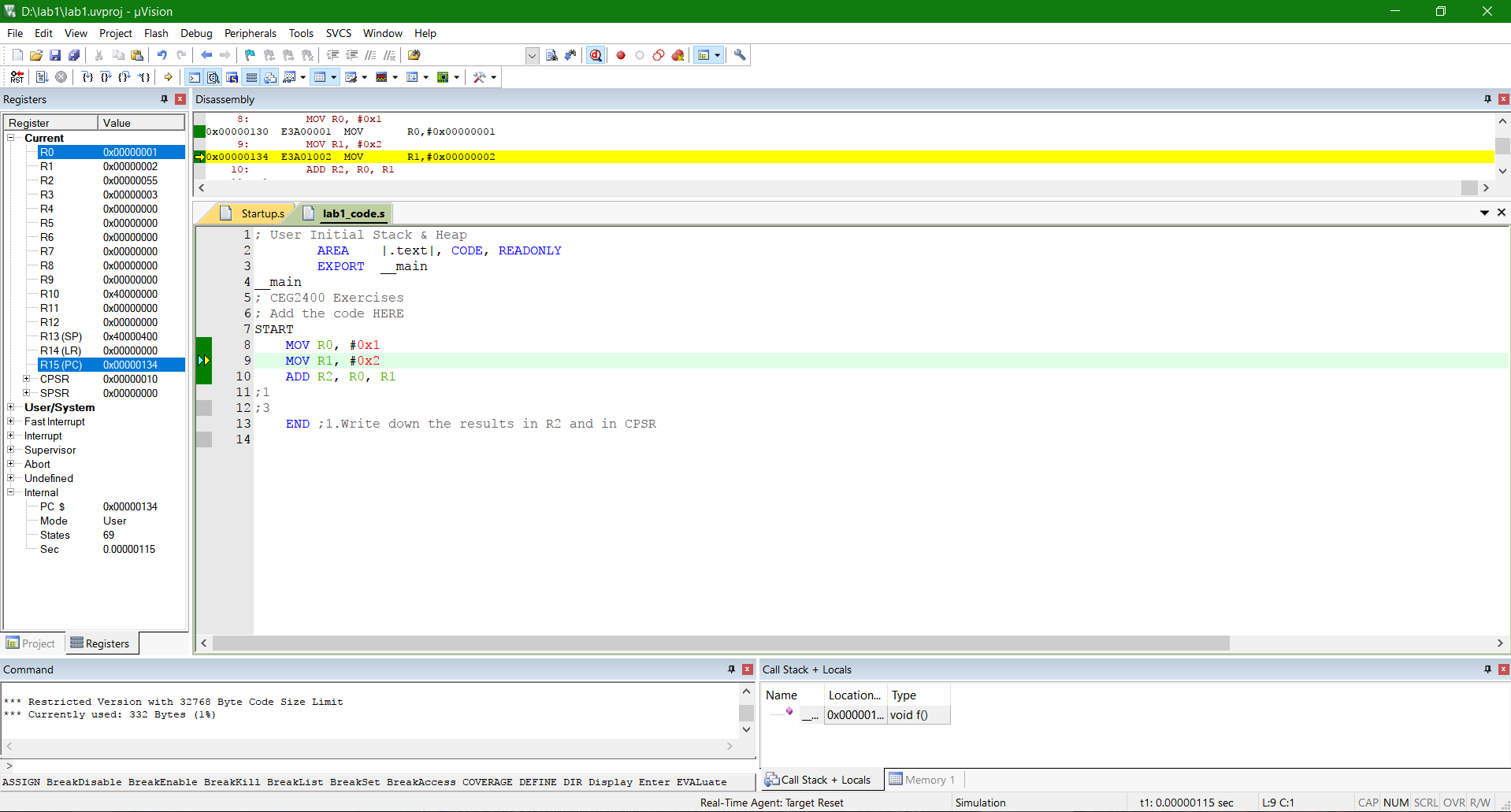 View the current status of the system
E.g. Register value, Program counter value
CENG2400 tutorial 1 v.7a
30
Debug your program
Execute the code “line by line” by pressing “F11”
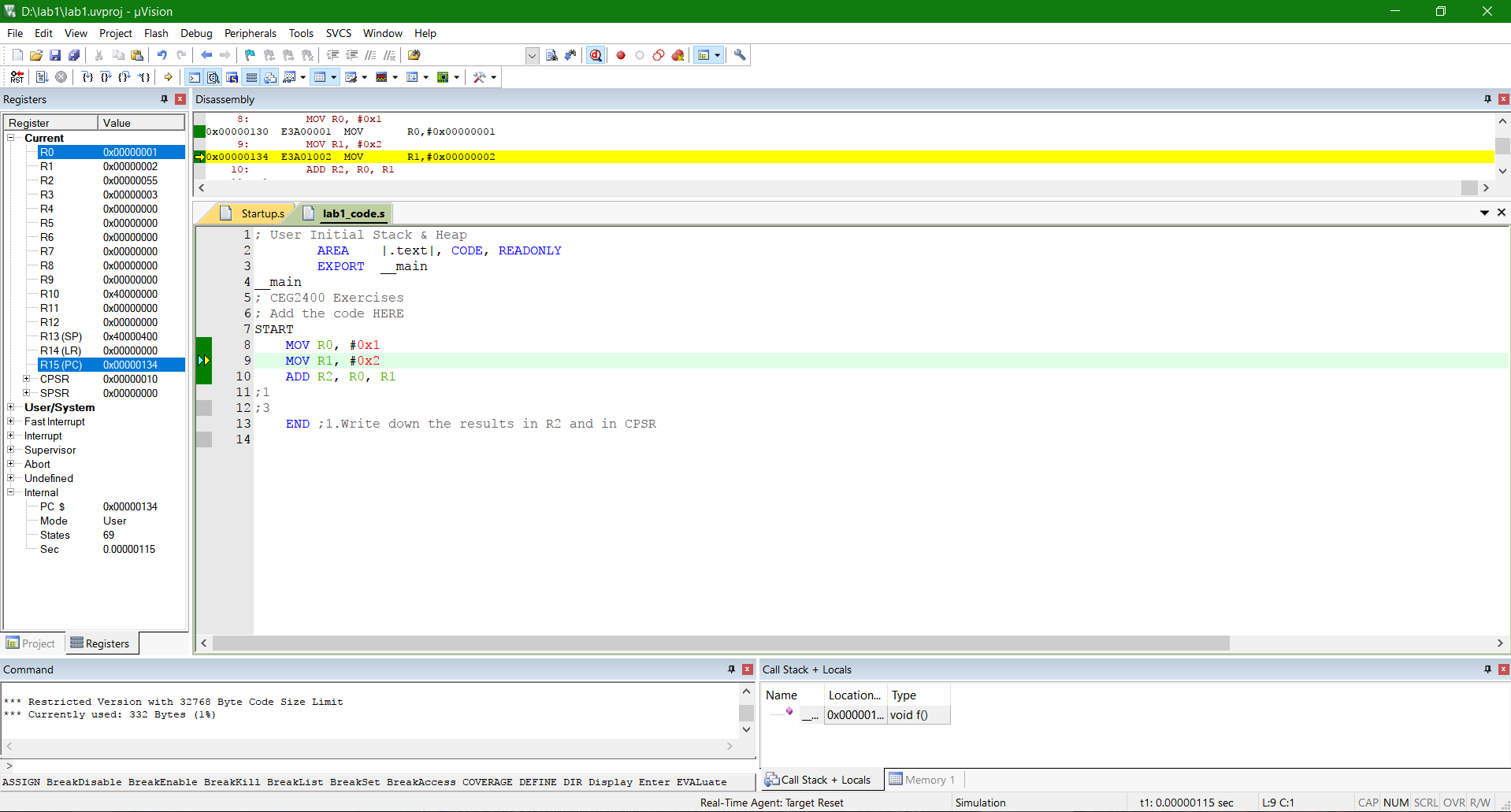 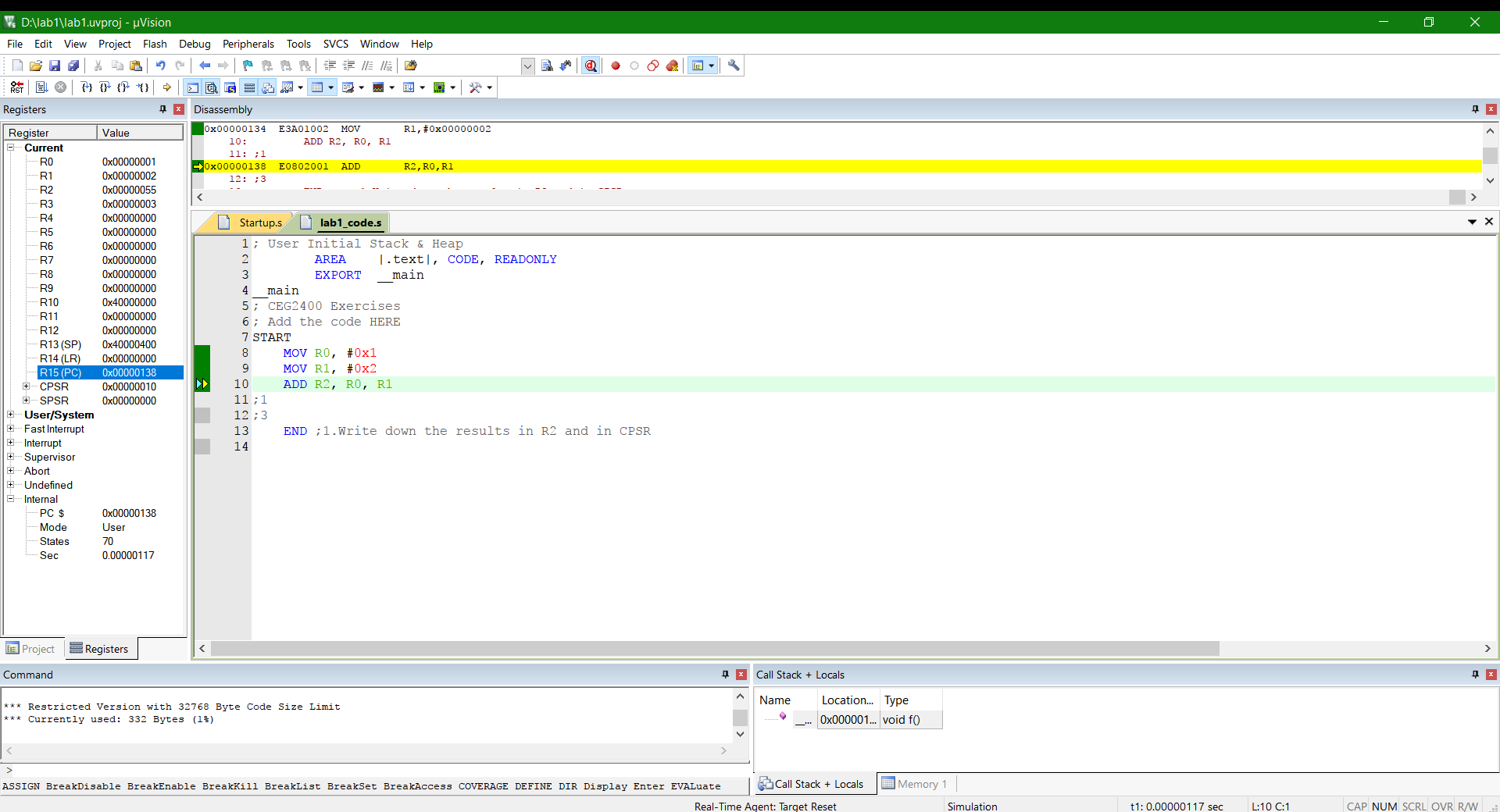 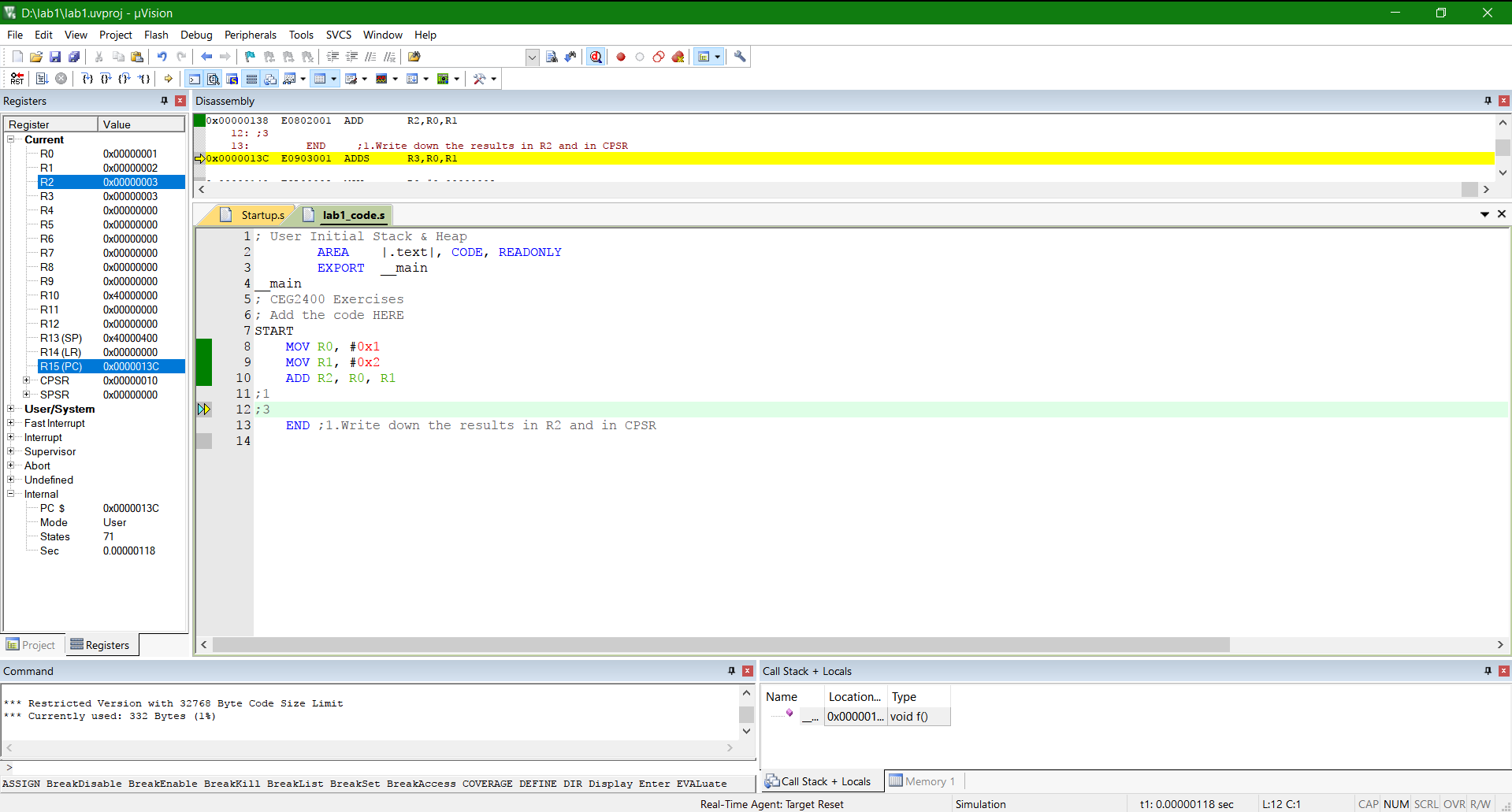 CENG2400 tutorial 1 v.7a
31
Debug your program
The value of the Program Counter is changing
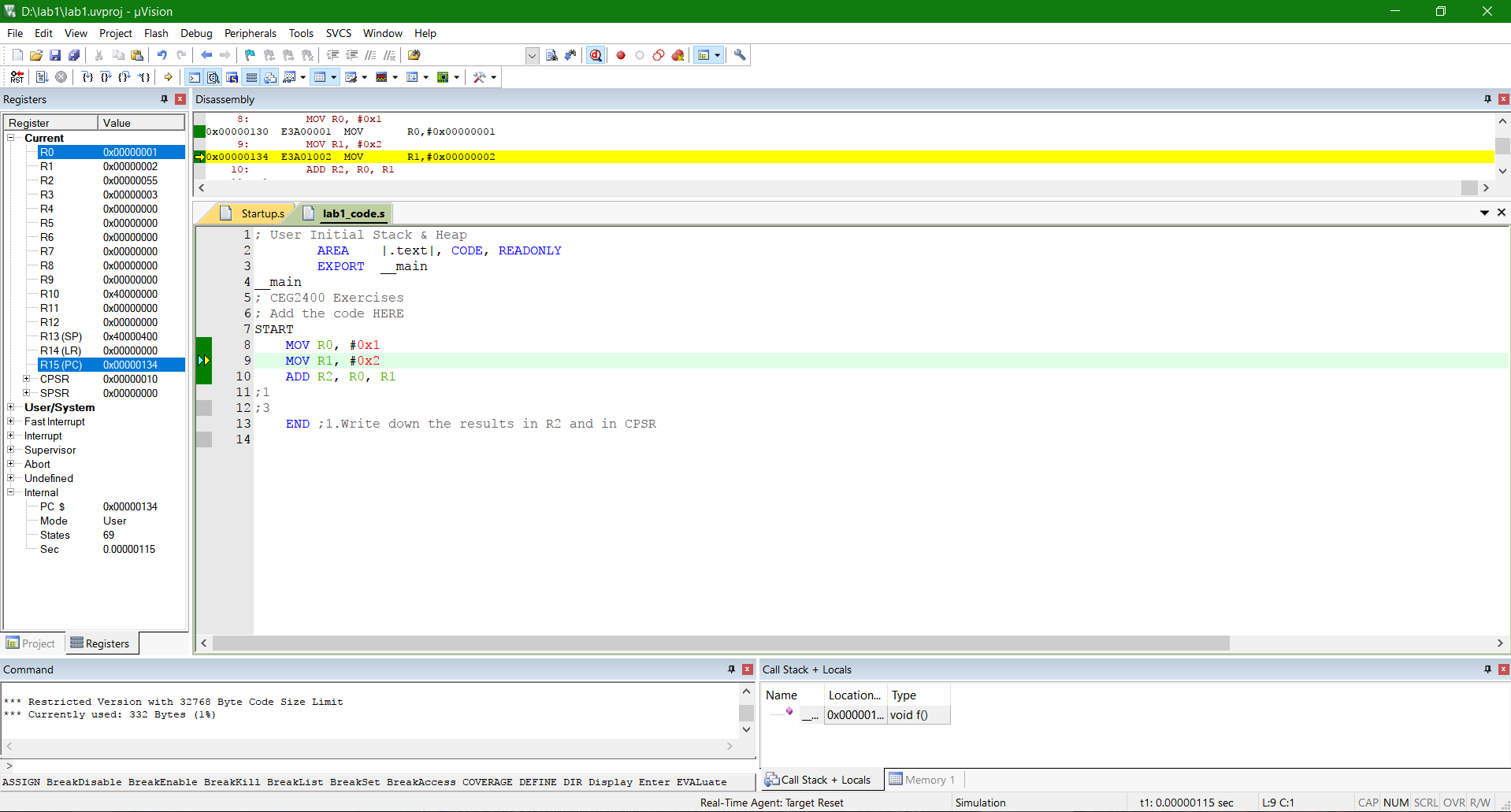 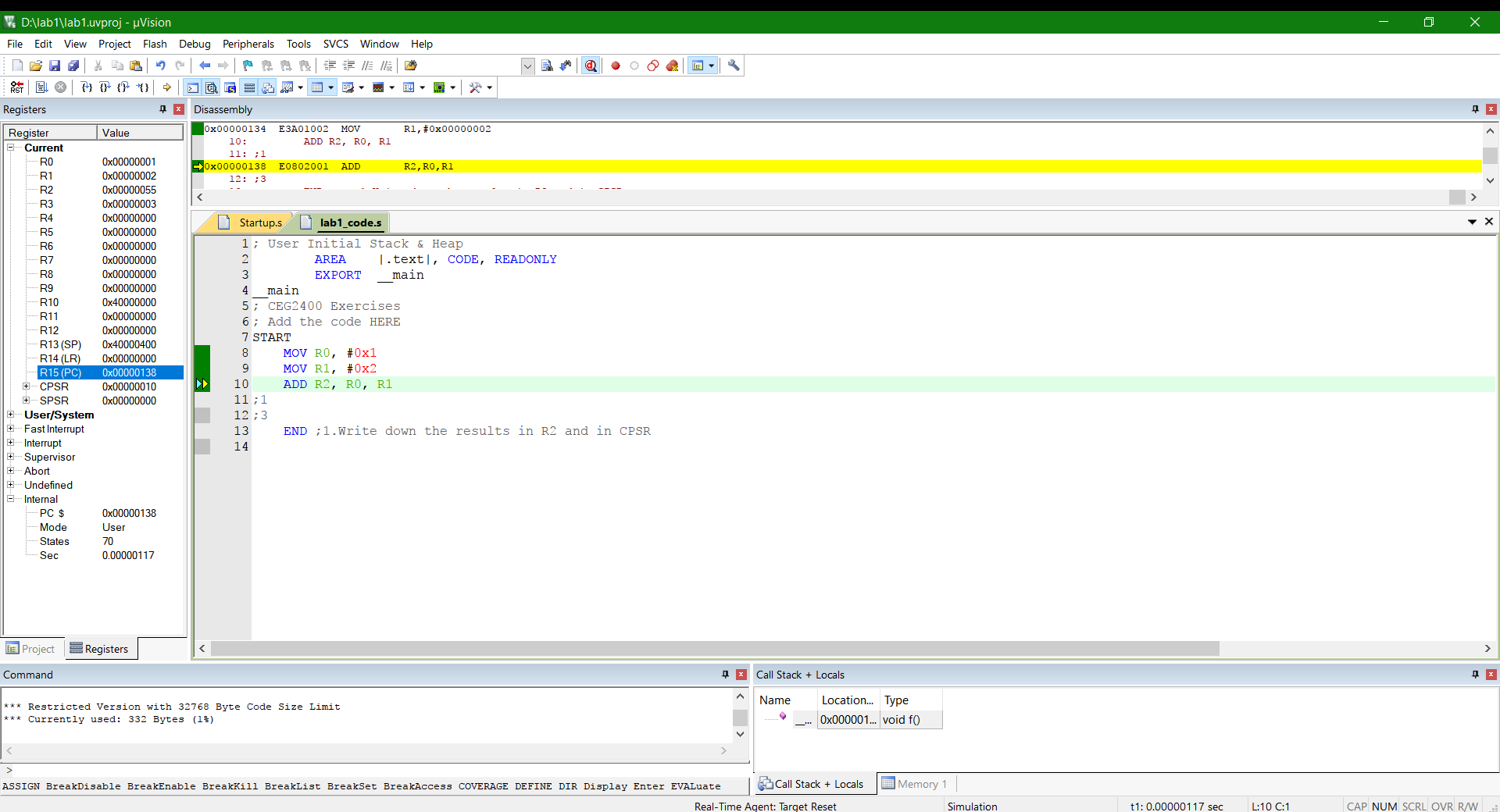 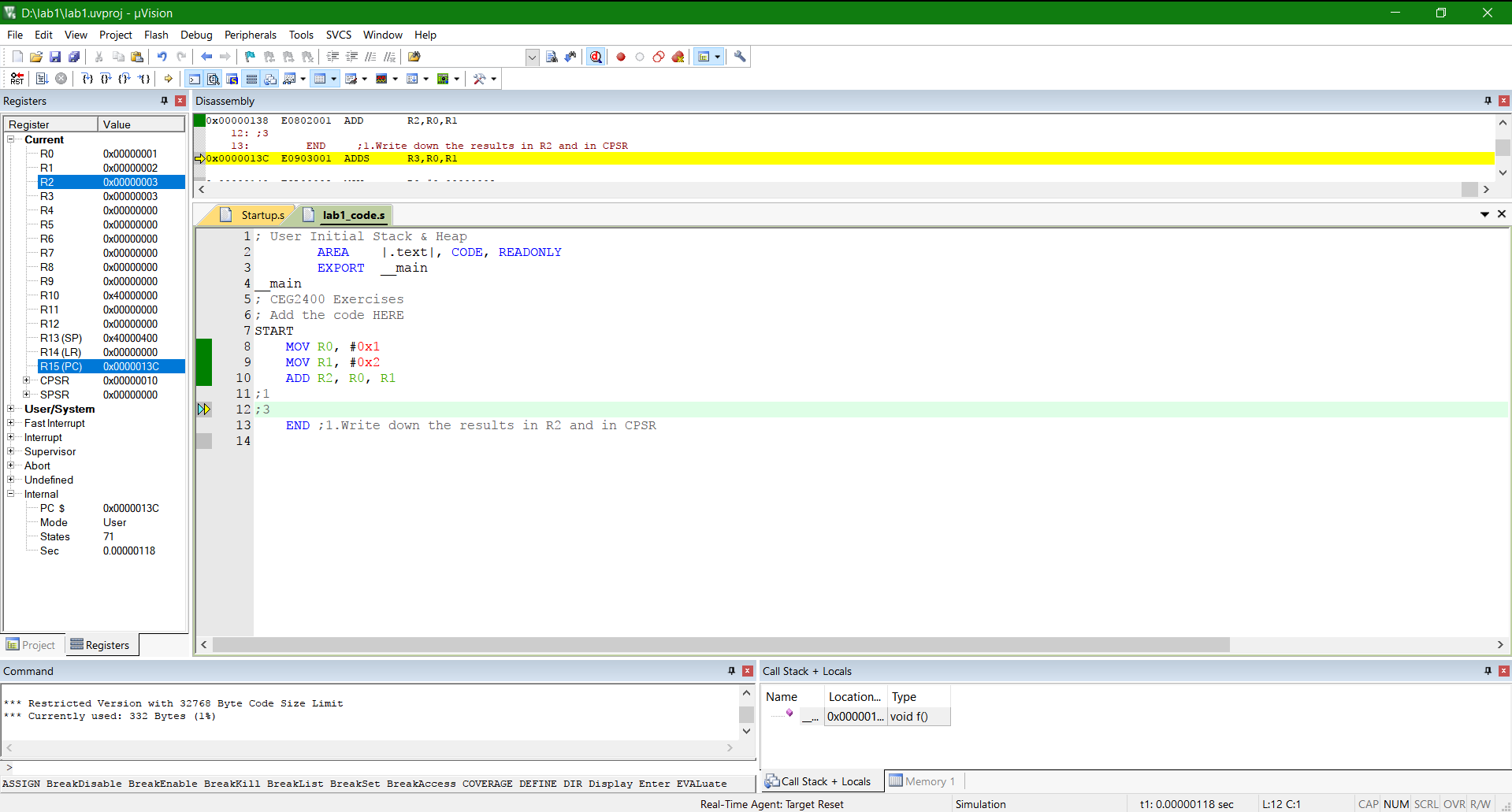 CENG2400 tutorial 1 v.7a
32
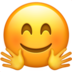 Small exercise
Run the given source code  
Check the register values in debug mode
R0, R1, R2, PC(R15)
CENG2400 tutorial 1 v.7a
33
Program code
; User Initial Stack & Heap
		AREA	|.text|, CODE, READONLY
		EXPORT	__main
__main
; Add the code HERE
START
	MOV R0, #0x1
	MOV R1, #0x2
	ADD R2, R0, R1
	END
CENG2400 tutorial 1 v.7a
34
Useful Shortcut Key
Shortcut Key
F7, Build Project (Compile)
Ctrl+F5, Run debug Mode
Ctril+F10, Run to Current Cursor Line
F11, Next Step
CENG2400 tutorial 1 v.7a
35